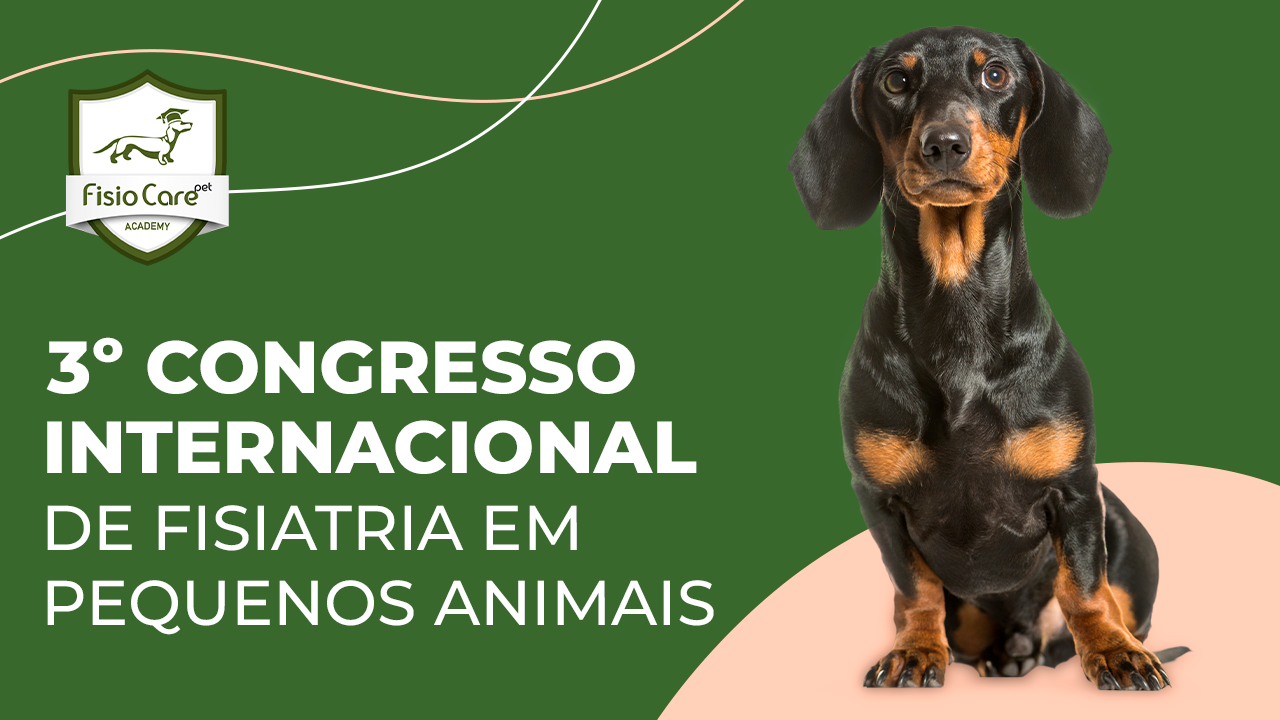 2023 Presencial
3º Congresso Internacional de 
Fisiatria em Pequenos Animais 
03 e 04 de Março 2023
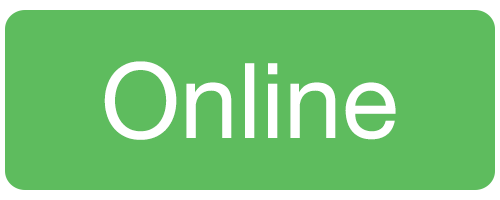 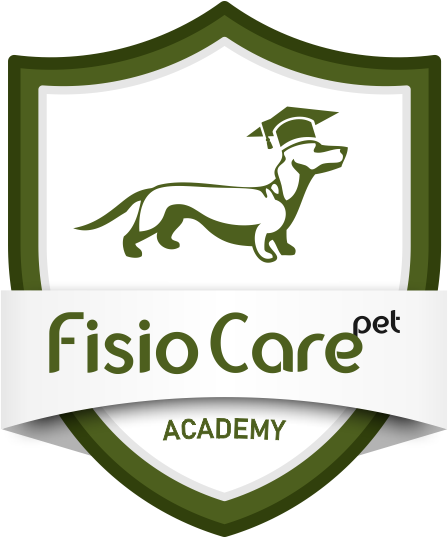 2023 On-line
Assista a explicação do cronograma clicando no link: https://youtu.be/sKEfuxss4pc
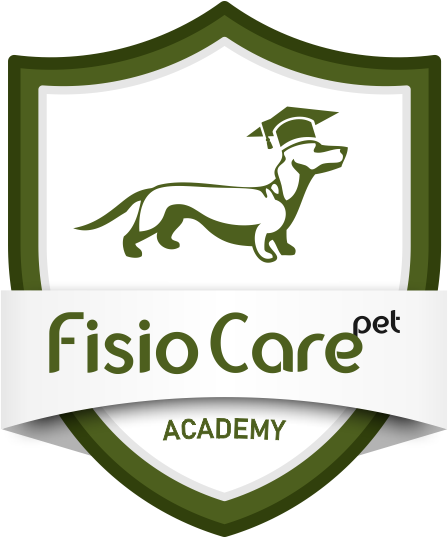 Congresso Internacional On-line
Todas as palestras do congresso presencial foram gravadas, editadas e disponibilizadas em nossa plataforma.
O Congresso Internacional On-line começa dia 12 de Maio de 2023 e os congressistas terão 20 dias para assistir as aulas.
Será disponibilizado nas versões português e espanhol, ou seja, todas as palestras em português serão legendadas para o espanhol.
Palestrantes do 3º Congresso Internacional da Fisio Care Pet
Ronaldo Casimiro da Costa (EUA)
Darryl Millis (EUA)
Stella Sakata
Marcella Sanches
Roberto Siqueira
Ariele Schreiner
Ângela Martins (Portugal)
Renata Diniz (Espanha)
Nivea Veturiano
Flavia Vassalo
Renata Tesser
Ricardo S. Lopes
Cronograma de aulas gravadas e editadas
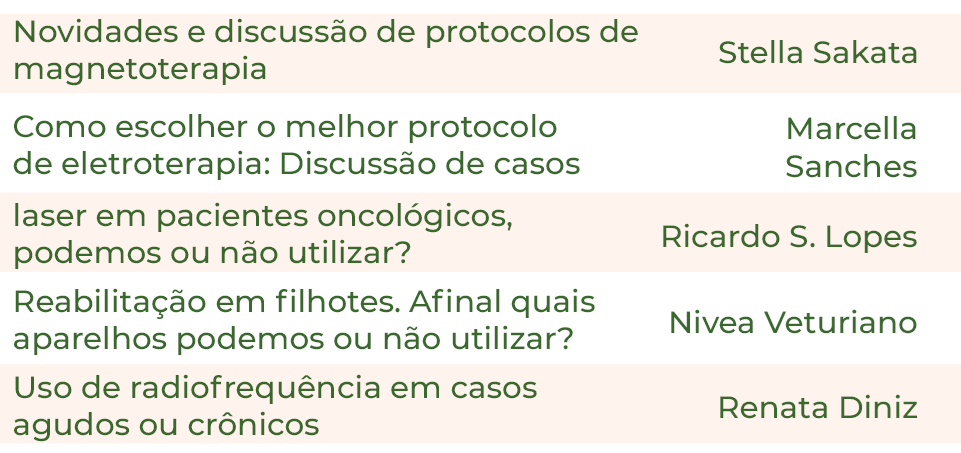 Cronograma de aulas gravadas e editadas
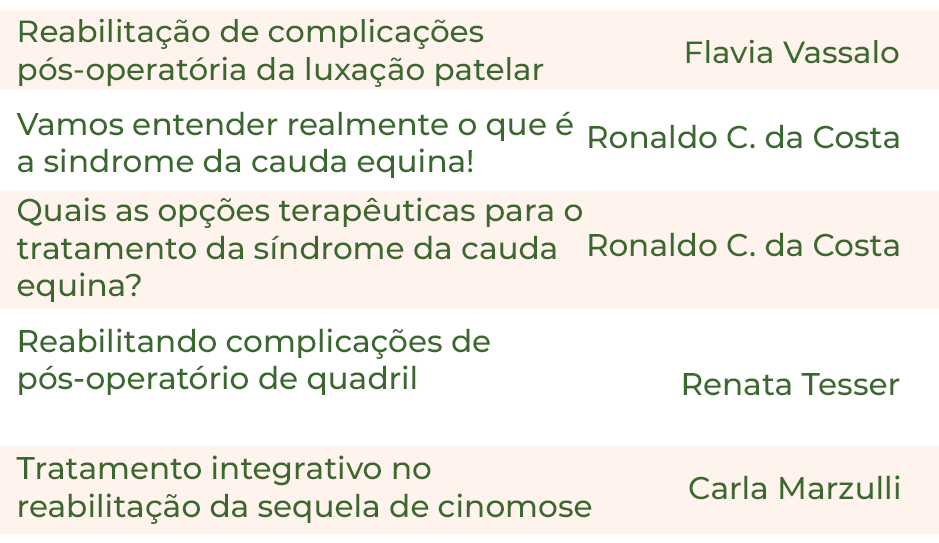 Cronograma de aulas gravadas e editadas
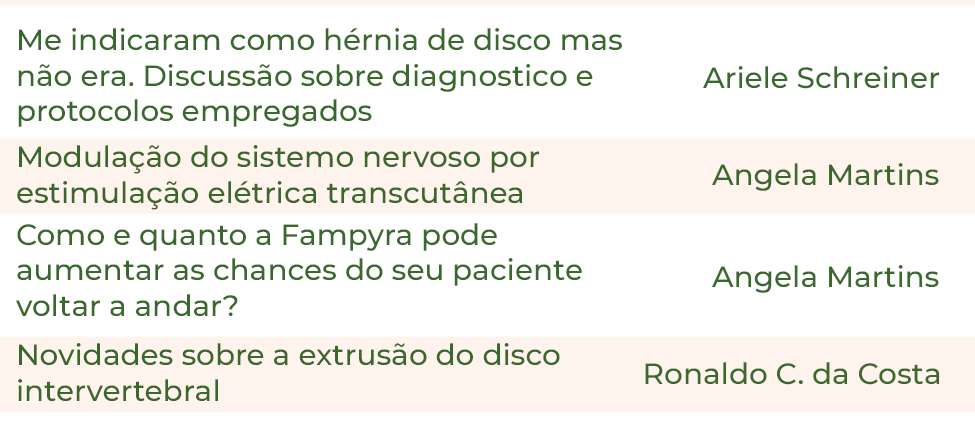 Cronograma de aulas gravadas e editadas
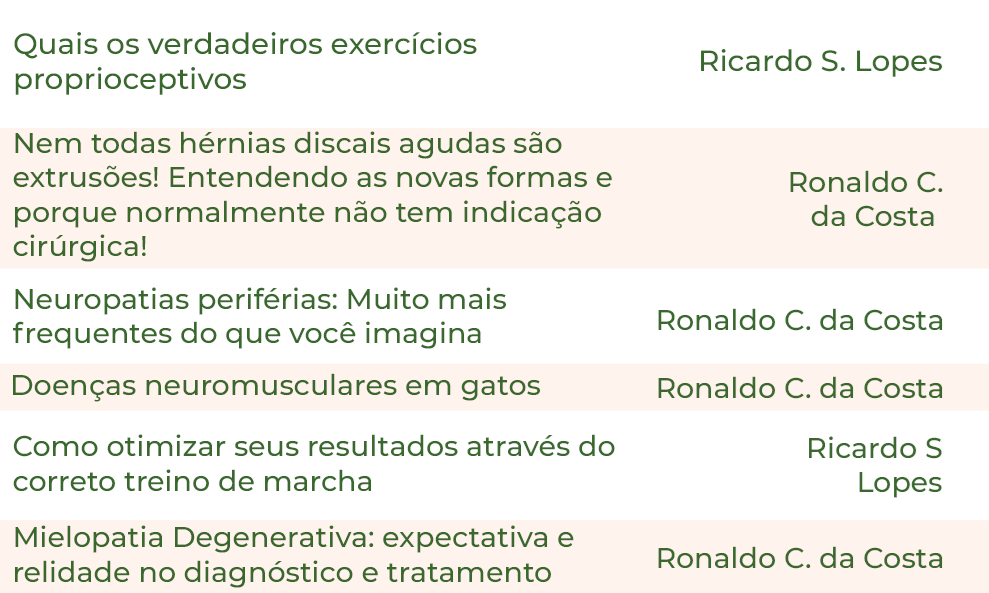 3º Congresso Internacional da Fisio Care Pet
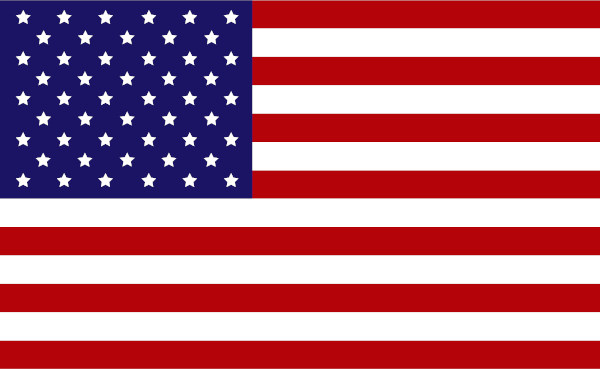 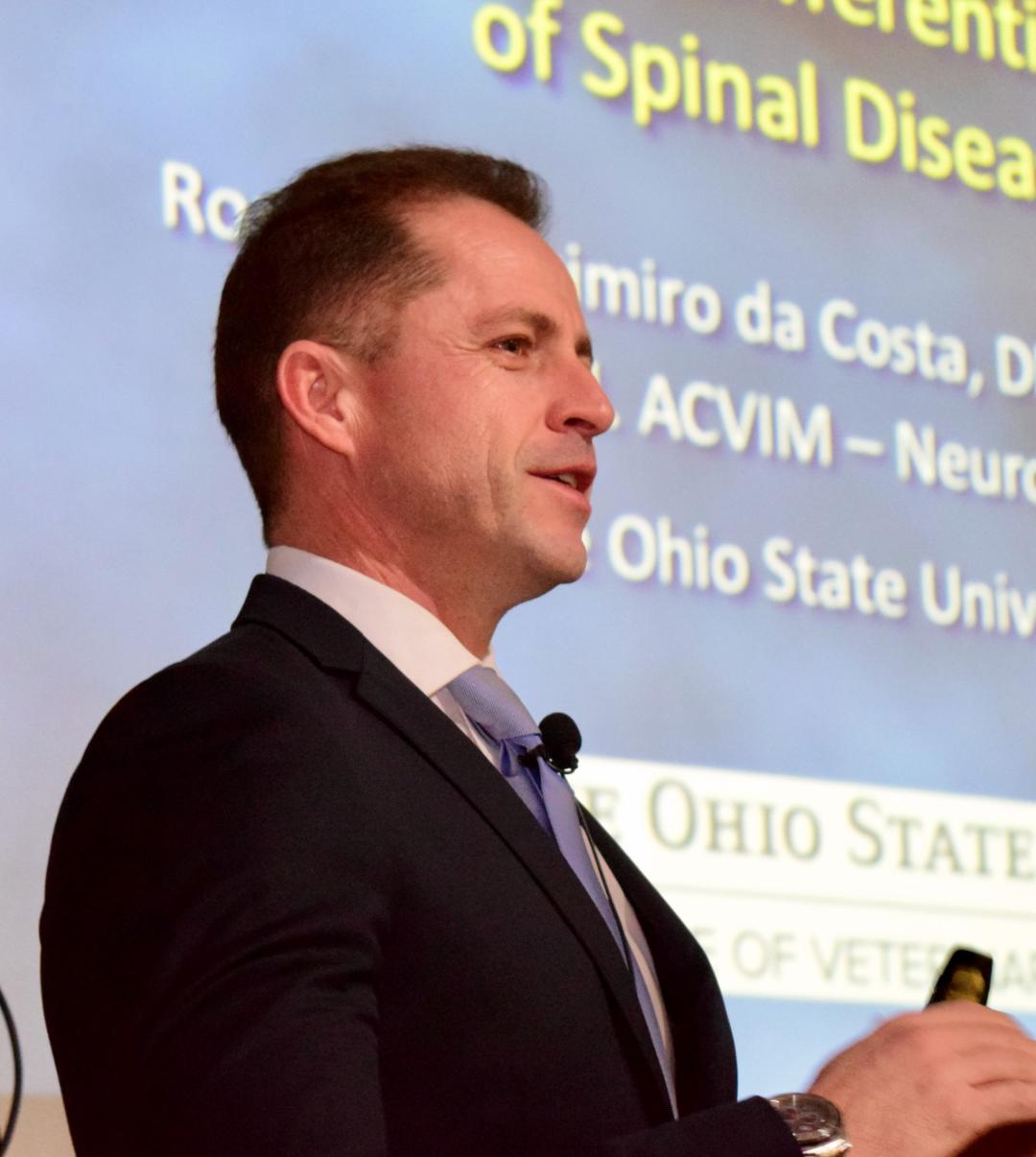 Palestrante: Prof. Ronaldo Casimiro da Costa, 
DMV, MSc, PhD, Dipl. ACVIM – Neurology (EUA
Professor Titular e Chefe do Serviço de Neurologia e Neurocirurgia Veterinária da The Ohio State University em Columbus, Ohio, EUA. 
Recipiente de mais de 30 prêmios por excelência didática, acadêmica e em pesquisa nos Estados Unidos, Canadá, e Brasil.  
Recipiente dos Prêmios de Melhor Professor da Graduação e Pós-graduação na Faculdade de Medicina Veterinária da Ohio State University, EUA
Finalista na seleção do Prêmio de melhor Professor de Medicina Veterinária dos EUA
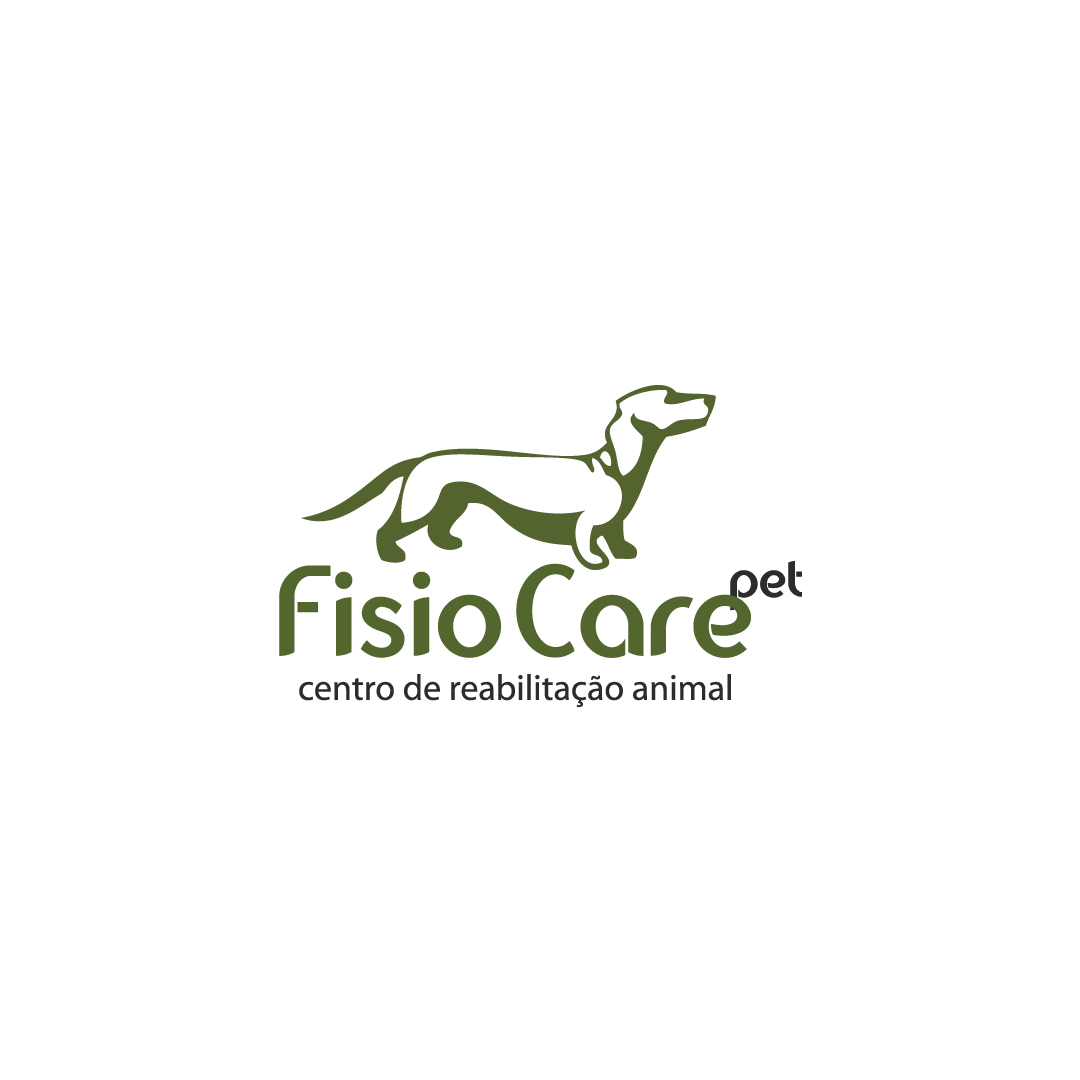 3º Congresso Internacional da Fisio Care Pet
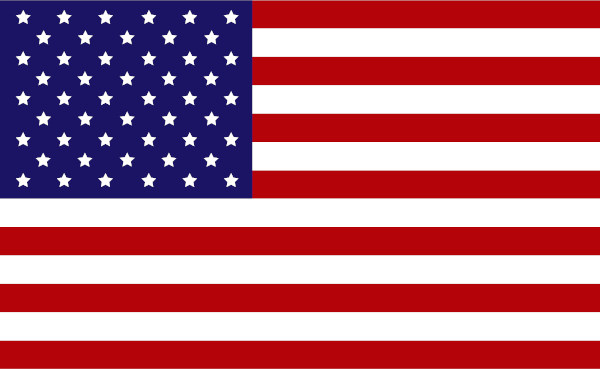 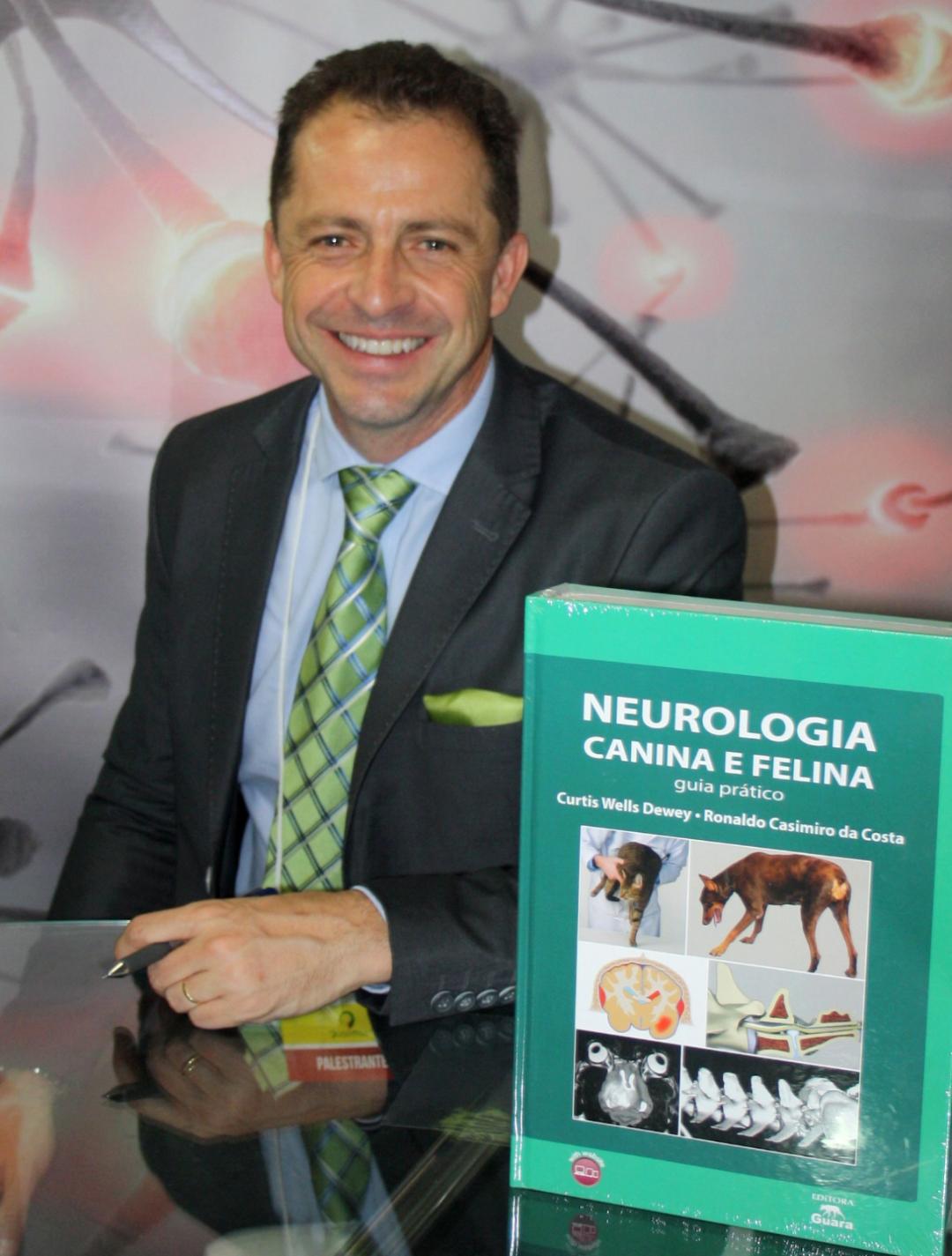 Palestrante: Prof. Ronaldo Casimiro da Costa, 
DMV, MSc, PhD, Dipl. ACVIM – Neurology 
Co-editor do maior livro de neurologia veterinária da atualidade A Practical Guide to Canine and Feline Neurology
Dewey & da Costa, 
Presidente da Associação Brasileira de Neurologia Veterinária
Editor da Seção de Neurologia dos livros,Ettinger, Feldman e Cote, Textbook ofVeterinary Internal Medicine (8a e 9ª edições) e do Kirk’s Current Veterinary Therapy, 16a ed., 2022 e Veterinary Clinics of North America – Small Animal Practice sobre Doenças vértebro-medulares publicado em 2010.
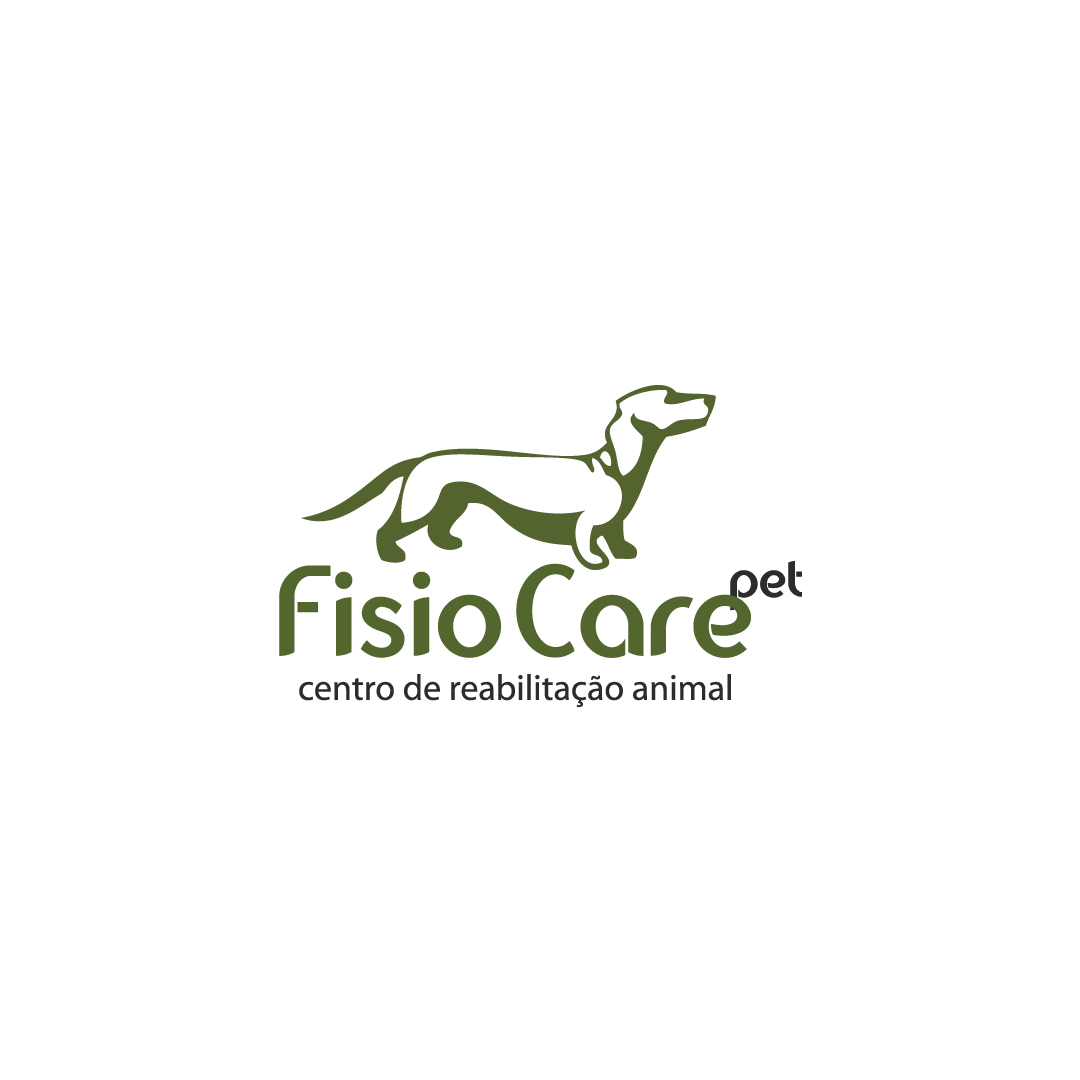 3º Congresso Internacional da Fisio Care Pet
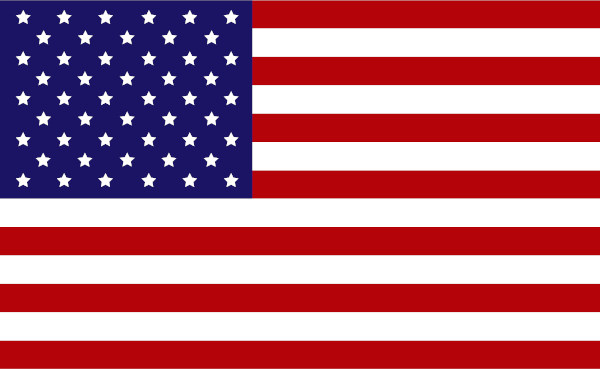 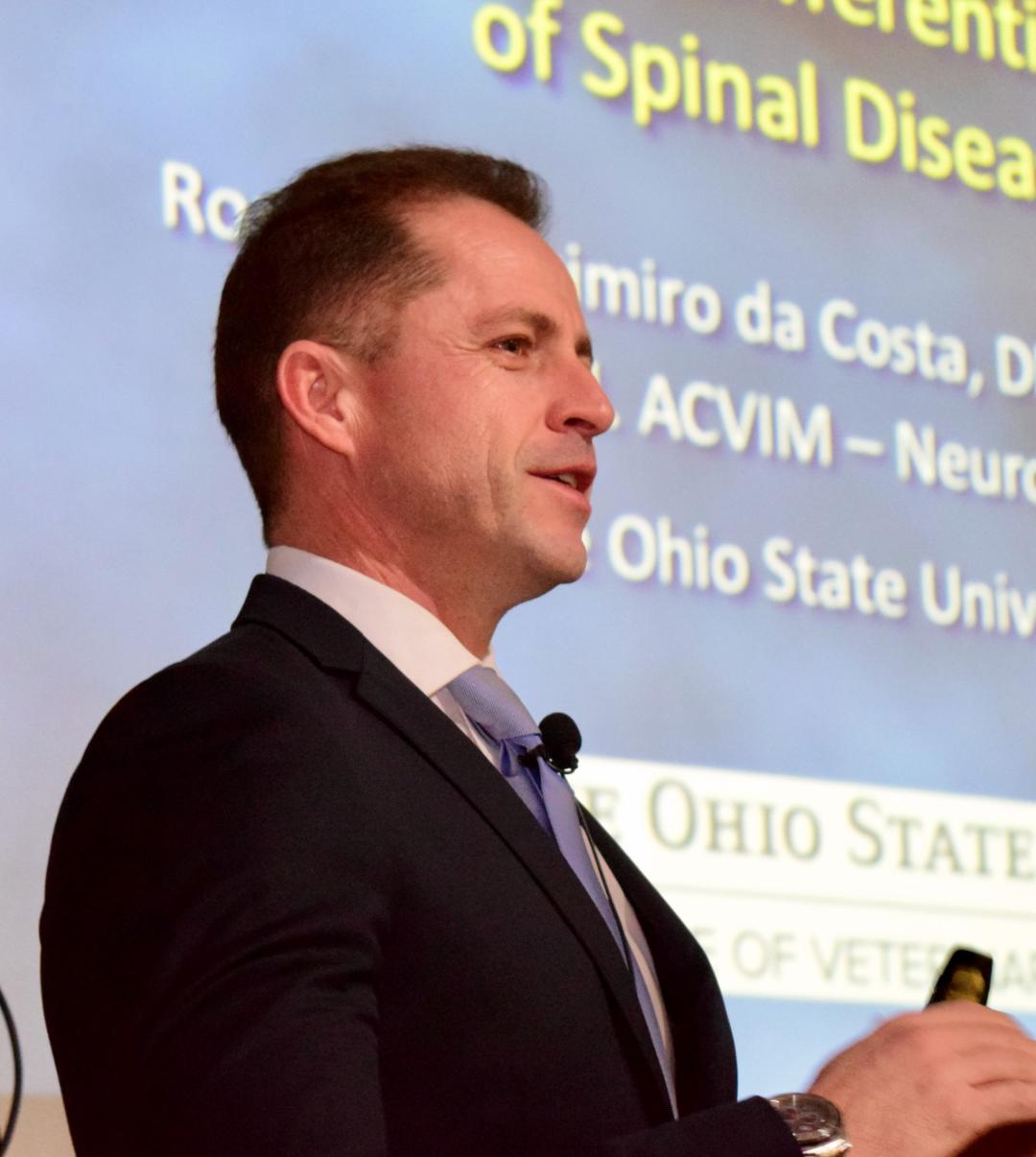 Palestras presenciais do Prof. Ronaldo Casimiro
da Costa, DMV, MSc, PhD, Dipl. ACVIM – Neurology 
Vamos entender realmente o que é a síndrome da cauda equina!
Quais as opções terapêuticas para o tratamento da síndrome da cauda equina?
Novidades sobre a extrusão do disco intervertebral
Doenças neuromusculares em gatos
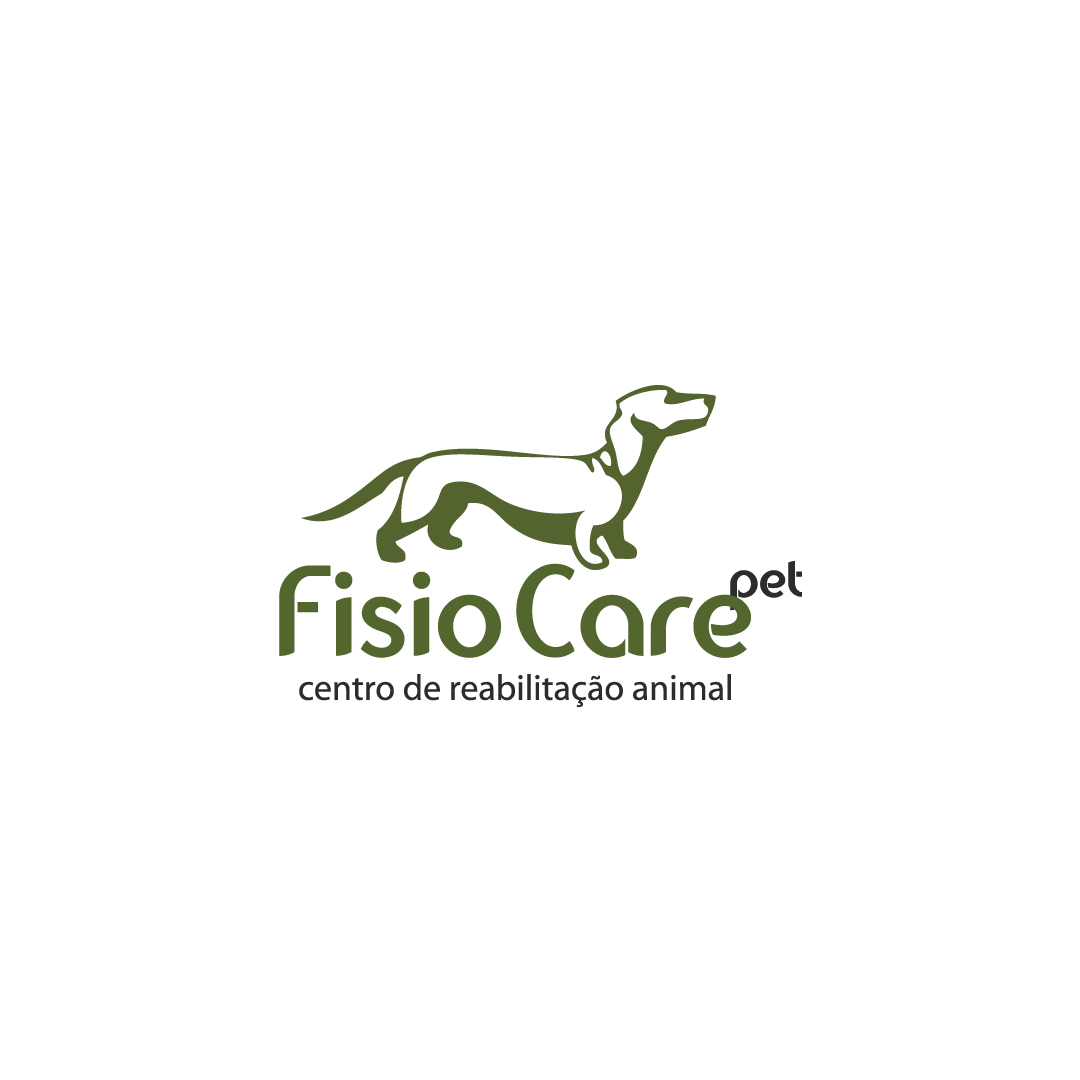 3º Congresso Internacional da Fisio Care Pet
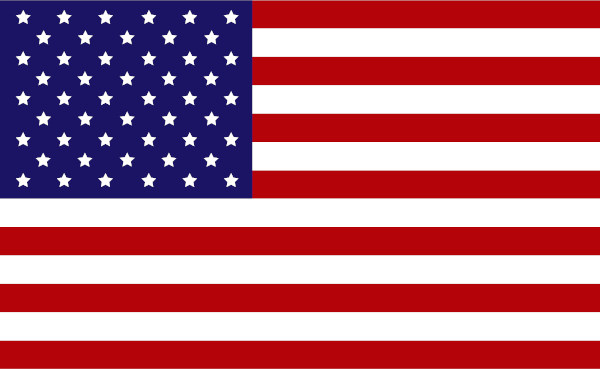 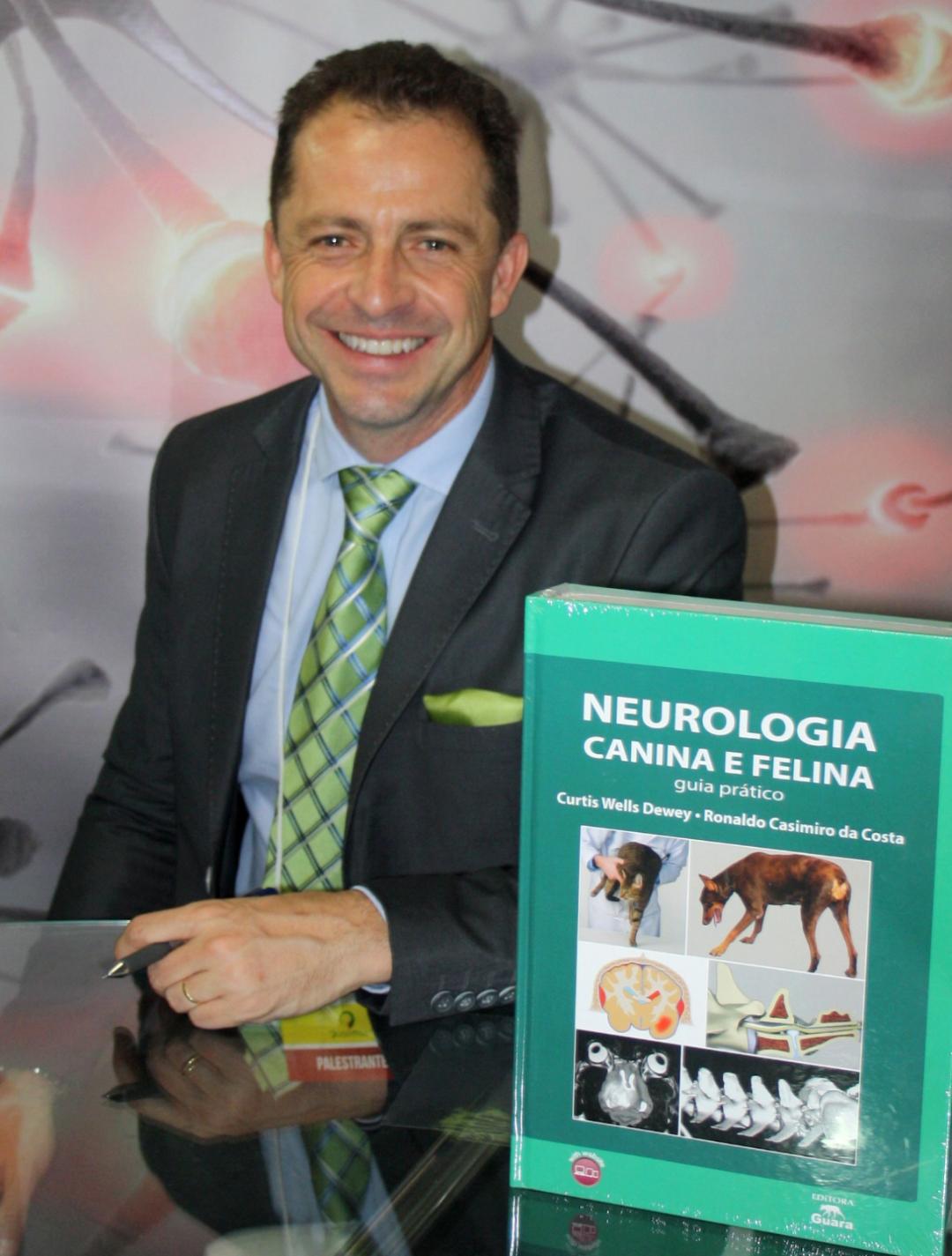 Palestras presenciais do Prof. Ronaldo Casimiro 
da Costa, DMV, MSc, PhD, Dipl. ACVIM – Neurology 
Nem todas hérnias discais agudas são extrusões! 
Entendendo as novas formas e porque normalmente não tem indicação cirúrgica!
Neuropatias periferias: Muito mais frequentes do que você imagina
Mielopatia Degenerativa: expectativa e realidade no diagnóstico e tratamento
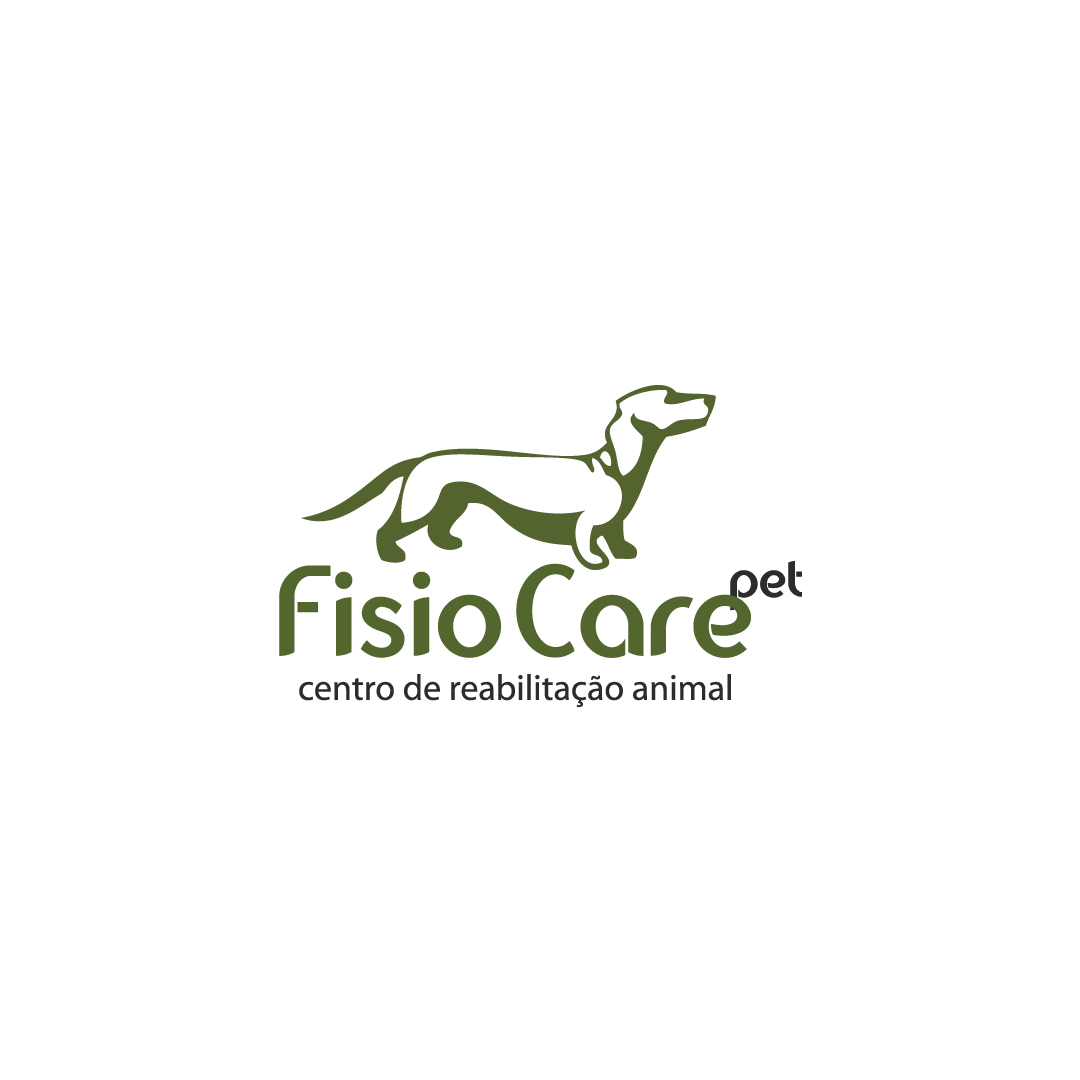 3º Congresso Internacional da Fisio Care Pet
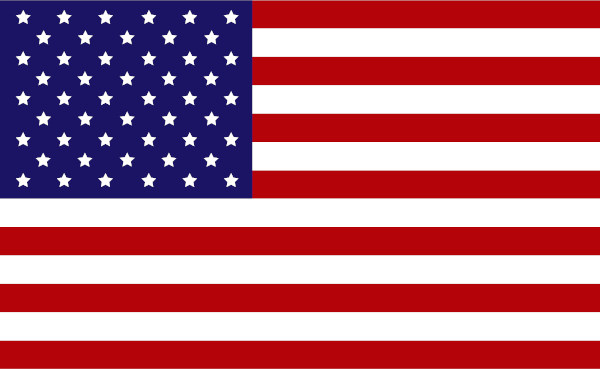 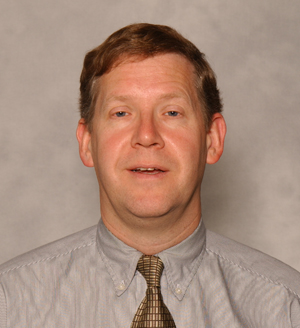 Palestrante: Prof. Dr. Darryl Millis 
Professor de Cirurgia Ortopédica, Faculdade de Medicina Veterinária, Universidade do Tennessee, Knoxville 
Professor Clínico Adjunto do Departamento de Fisioterapia da Universidade do Tennessee
Publicou em várias revistas veterinárias revisadas por pares e é co-editor dos livros Canine Rehabilitation and Physical Therapy  e Essential Facts of Physiotherapy in Dogs and Cats

Palestra: Fisioterapia pré-operatória: o que devemos fazer? 
Palestra com legenda em português e espanhol
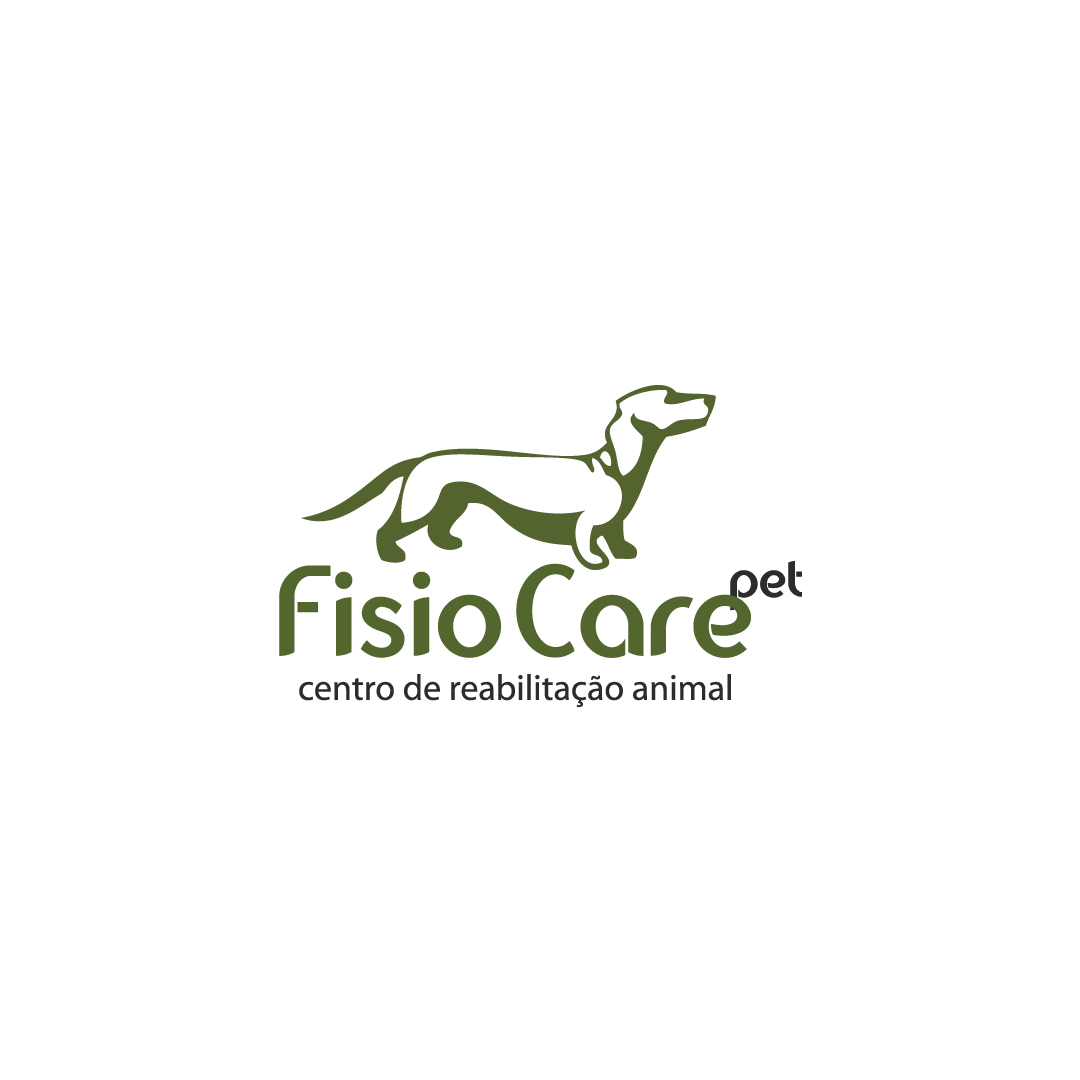 3º Congresso Internacional da Fisio Care Pet
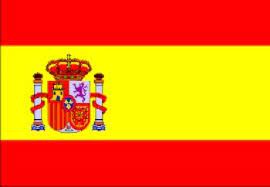 Palestrante: Prof. Dr. CCRP Renata Diniz
Mestre pela UNESP Botucatu
Doutoranda pela Universidat de les llles Balears 
Certificada em Fisioterapia  Veterinária pela CCRP, Tennessee University, EUA
Professora - Instrutora na Europa e América do Sul do CCRP
Vice presidente da  Associação Ibero Americana de Fisiatría Veterinaria ( AIFISVET)
Autora do Livro Fisiatria em Pequenos Animais 
Palestra: Uso da radiofrequência em casos agudos e crônicos
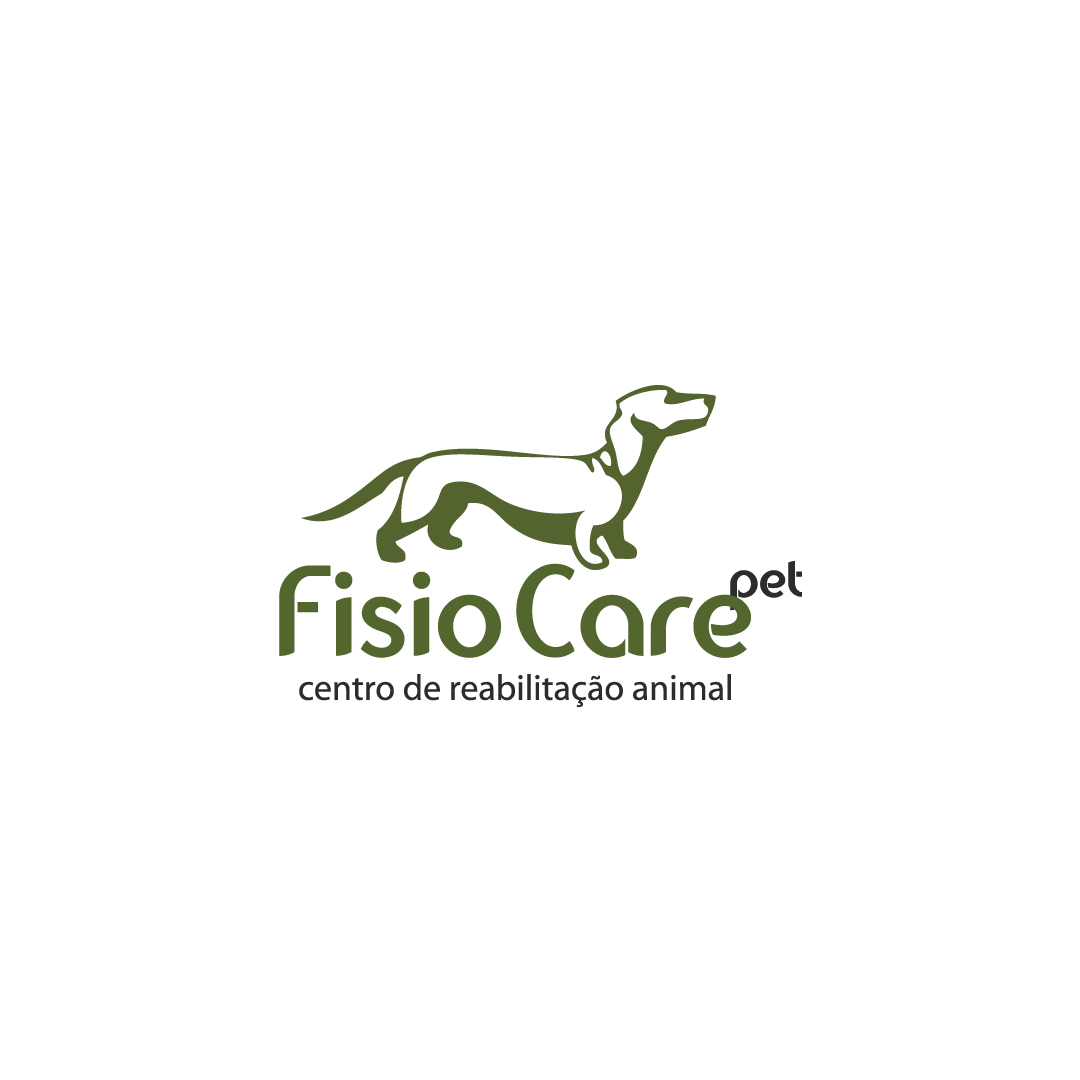 3º Congresso Internacional da Fisio Care Pet
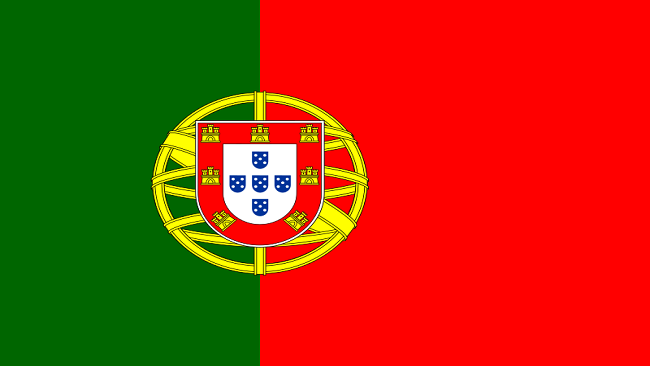 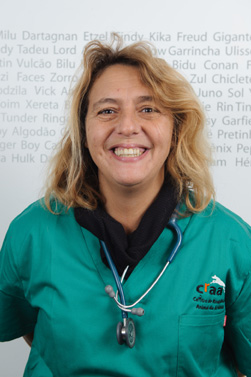 Palestrante: Prof. Ms. Angela Martins 
Diretora Clínica do Hospital Veterinário da Arrábida Formação específica em fisioterapia e reabilitação animal com curso da ESAVS de Rehabilitation and Physiotherapy of Small Animals (Áustria)Professora convidada na Universidade Lusófona
Mestre da Especialidade de Medicina Física e Reabilitação Animal

Palestras: Modulação do sistema nervoso por estimulação elétrica transcutânea 
Como e quanto a Fampyra pode aumentar as 
chances do seu paciente voltar a andar?
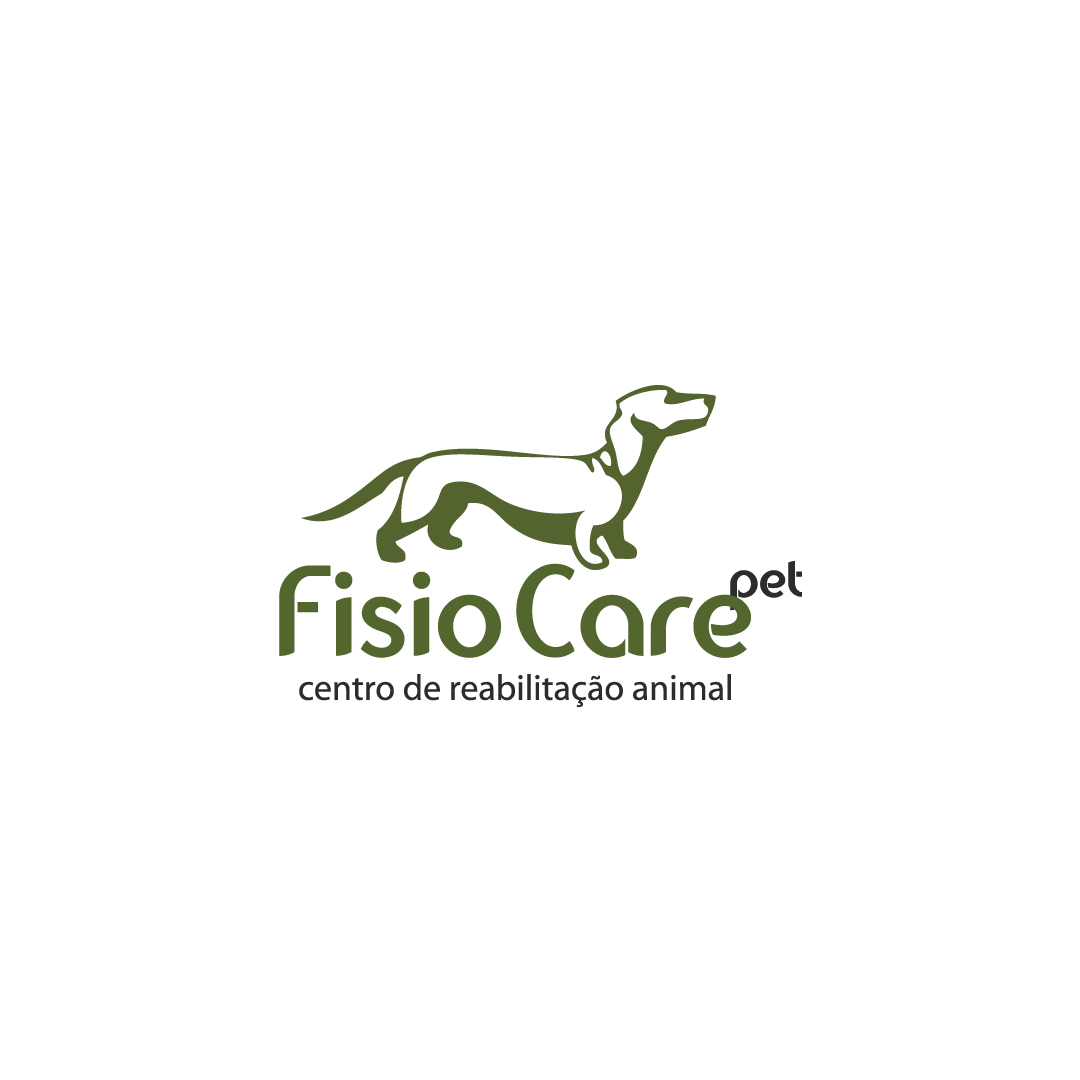 3º Congresso Internacional da Fisio Care Pet
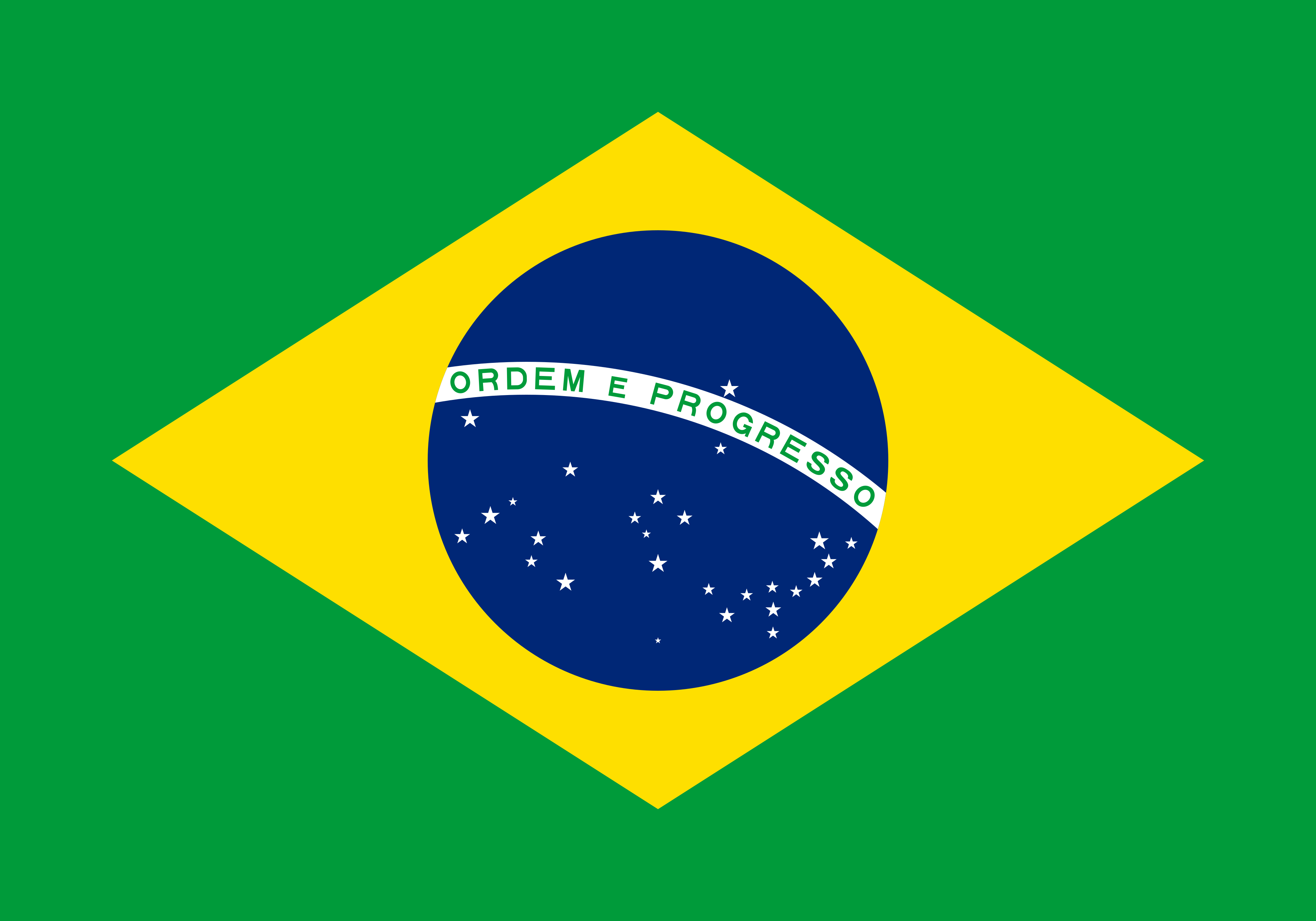 Palestrante: Prof. Esp. Ricardo S. Lopes
CEO da Fisio Care Pet
Autor do livro Fisiatria em Pequenos animais
Pós-graduado em Ortopedia pela USP
Presidente da ANFIVET (2019-22)


Palestras: Laser em pacientes neoplásicos: posso ou não utilizar?
Os verdadeiros exercícios proprioceptivos.
Como otimizar seus resultados através do correto treino de marcha
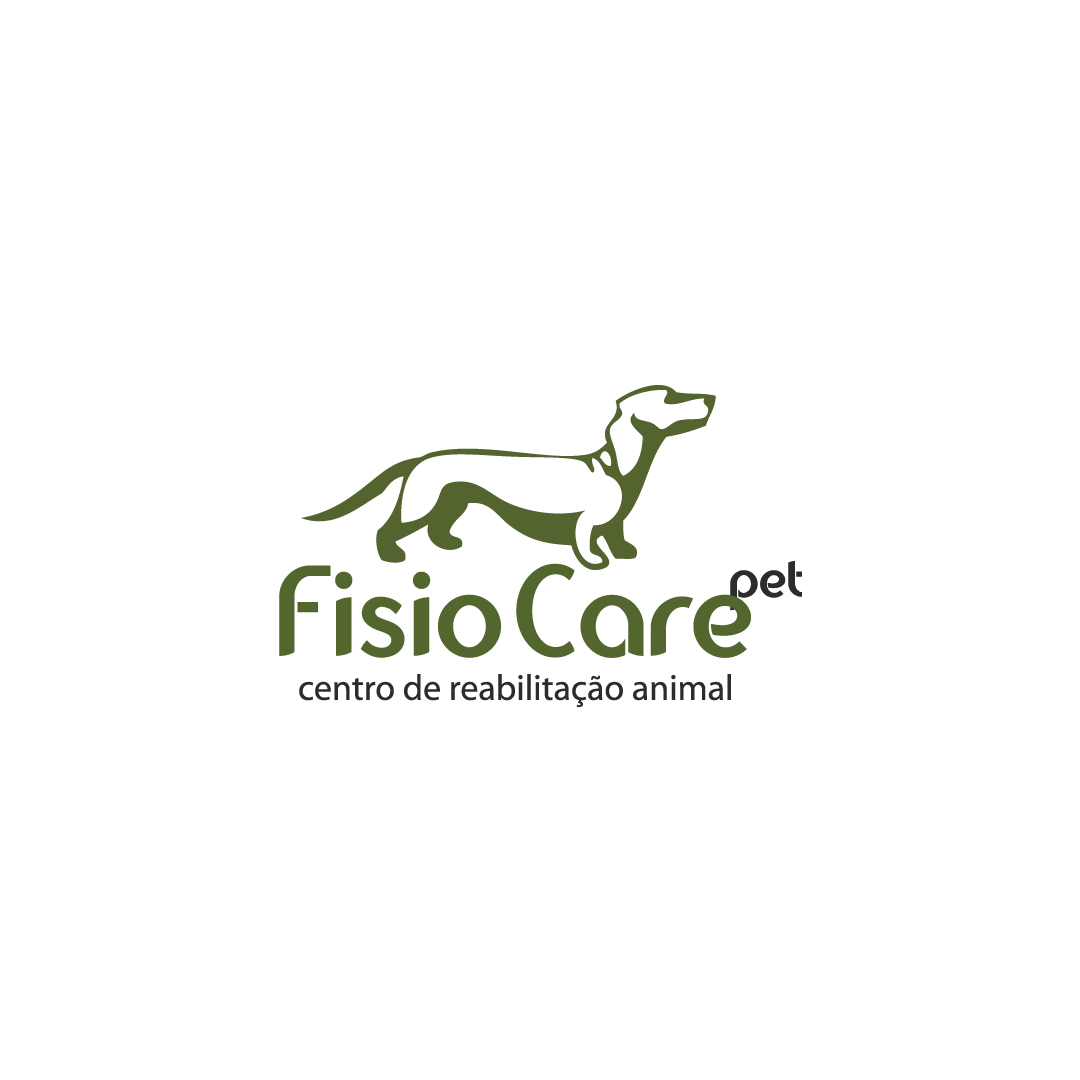 3º Congresso Internacional da Fisio Care Pet
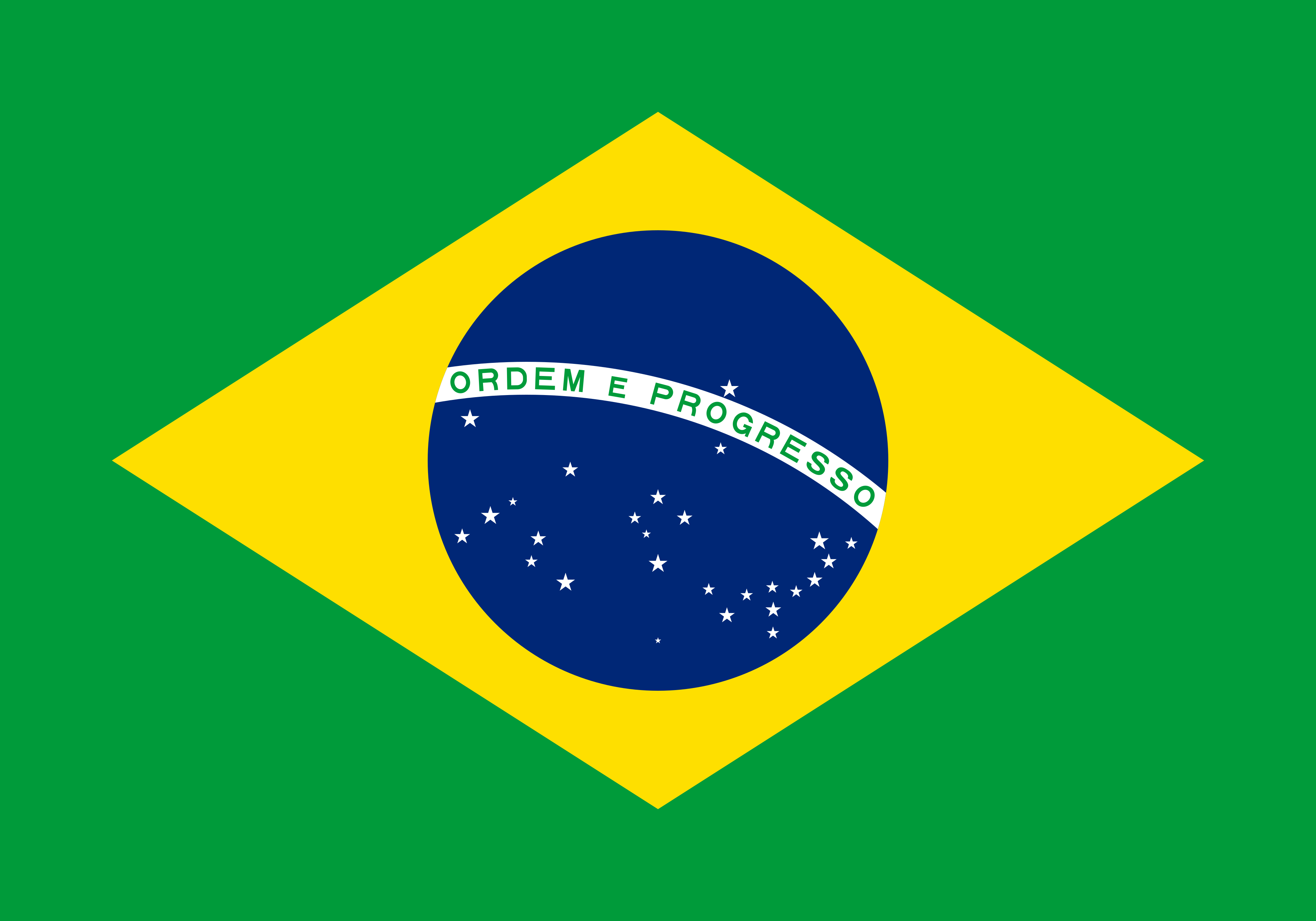 Palestrante: Prof. Ms. Esp. Stella Sakata
Médica Veterinária que atua na área reabilitação 
desde 2001.
Mestre pela UNESP - Botucatu com tema em fisiatria com exercícios de alta intensidade e Plataforma Vibratória.
Especialista em Fisioterapia e Ortopedia - UNIP
Board Member the Veterinary Hyperbaric Association- USA.
Coordenadora do Curso de Pós Graduação em Fisioterapia, Fisiatria e Reabilitação Veterinária da Faculdade Qualittas.
Proprietária e Diretora Cínica da Rede de Fisioterapia e Reabilitação Veterinária – StellaFisioVet

Palestra: Novidades e discussão de protocolos de magnetoterapia
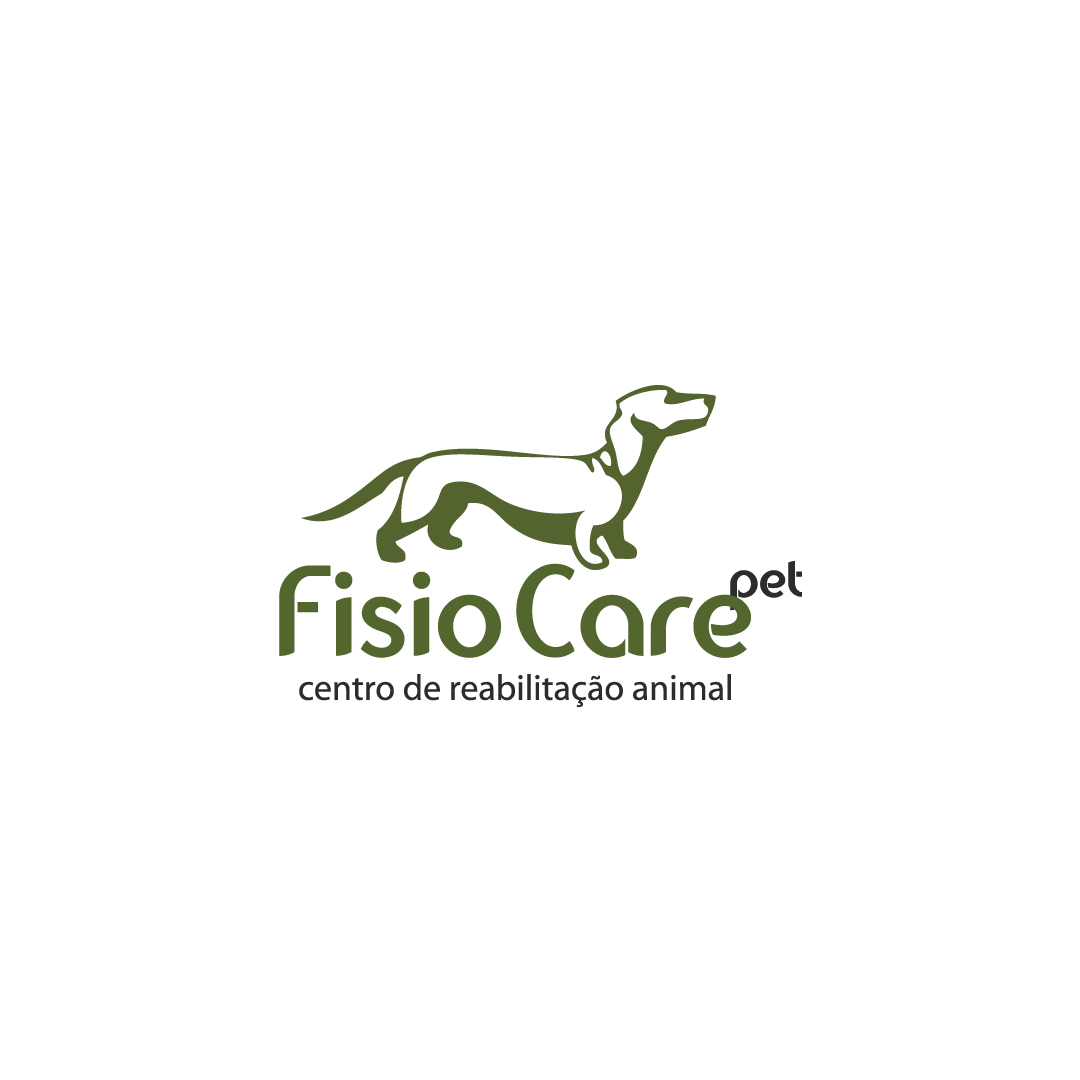 3º Congresso Internacional da Fisio Care Pet
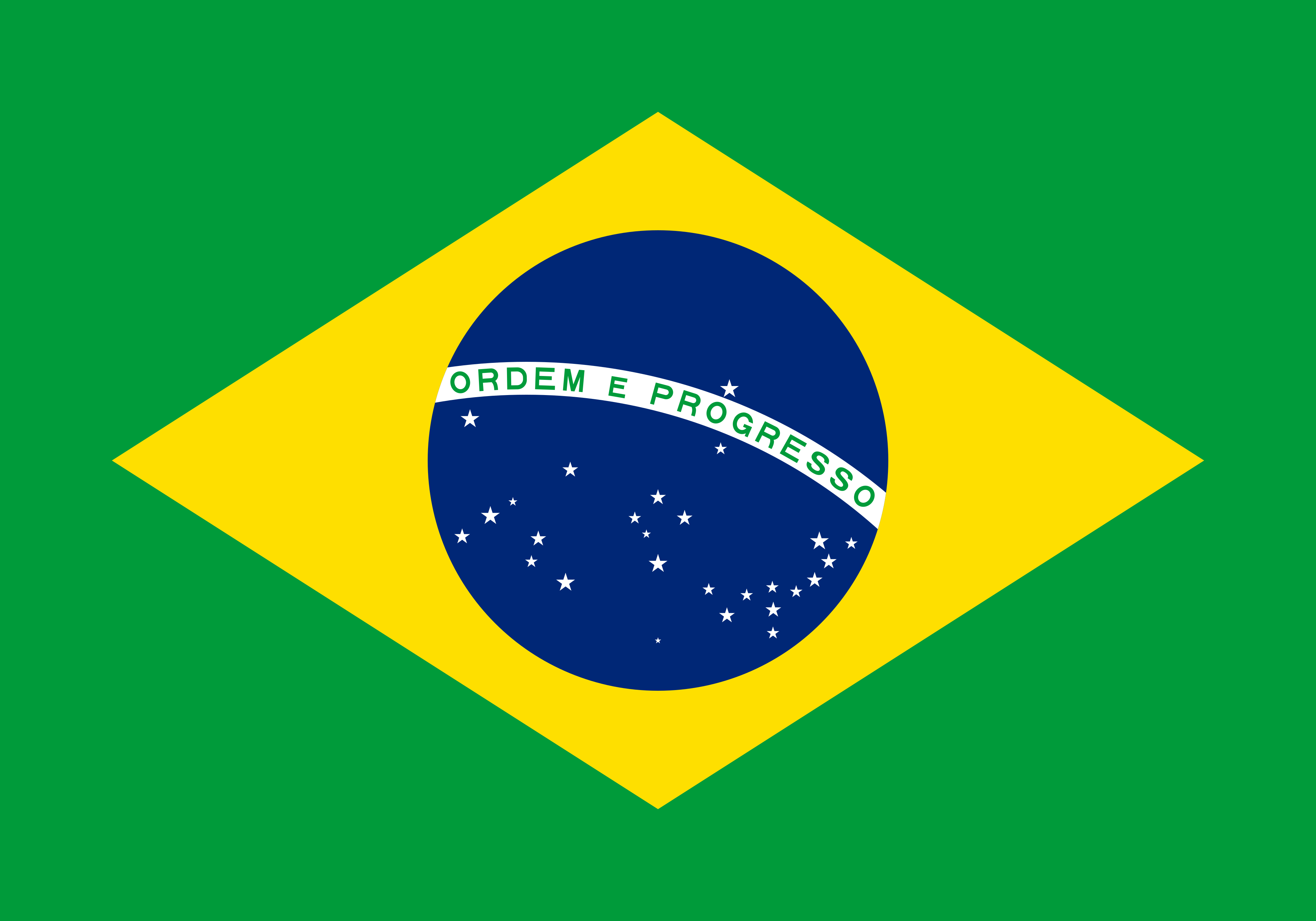 Palestrante: Prof. Ms. Esp. Marcella Sanches
Pós-Graduada em Acupuntura Veterinária pelo 
Instituto Bioethicus.   
Certificação Internacional em Reabilitação Física, pela Universidade do Tennessee - CCRP
Mestrado em Ciências da Saúde pela UNIFESP 
Proprietária e responsável pela Reabilita Animal, Centro de Reabilitação Veterinária e Acupuntura em Santos-SP
Coordenadora da Pós-graduação de Fisiatria e Reabilitação Física Veterinária do IEP Ranvier.

Palestra: Como escolher os melhores protocolos 
de eletroterapia: discussão de casos
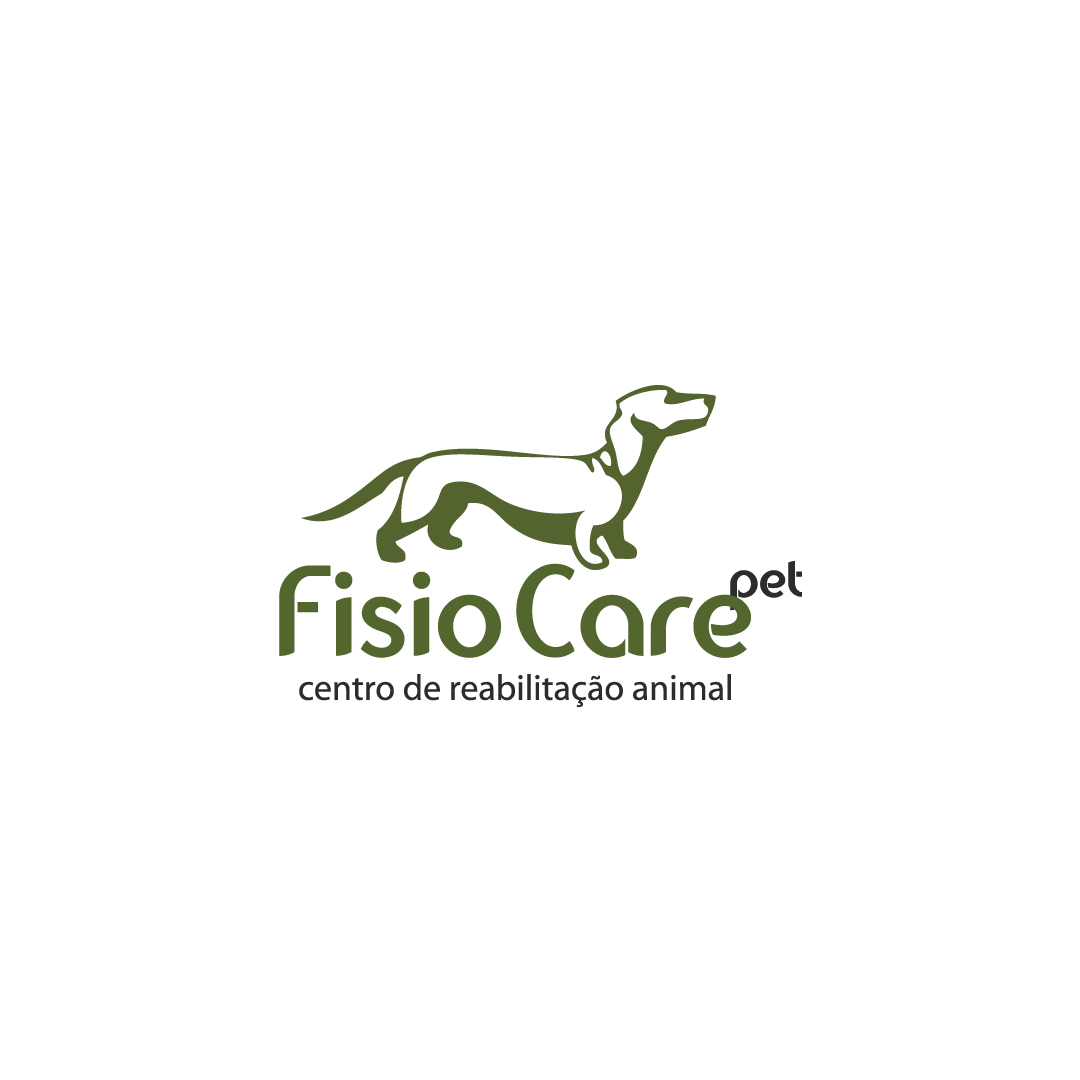 3º Congresso Internacional da Fisio Care Pet
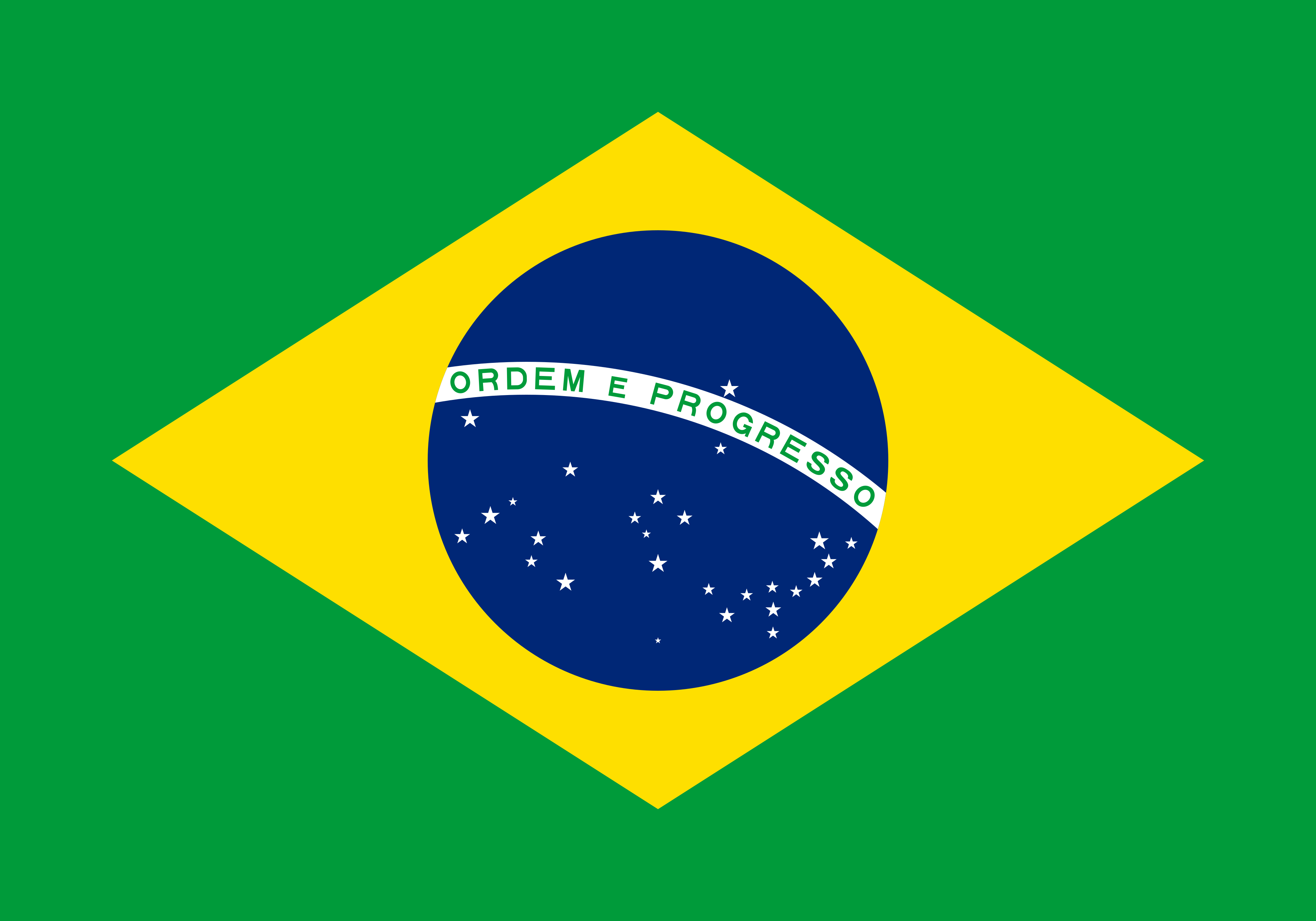 Palestrante: Prof. Esp. Nivea Veturiano
Formação em Neurologia Veterinária  
Certificada em Fisiatria Veterinária pela Fisio Care Pet Cursos 
Pós Graduação em Acupuntura Veterinária pelo Instituto Bioethicus
Sócia Proprietária da franquia Fisio Care Pet São José dos Campo


Palestra: Reabilitação em filhotes: afinal o que podemos ou não utilizar?
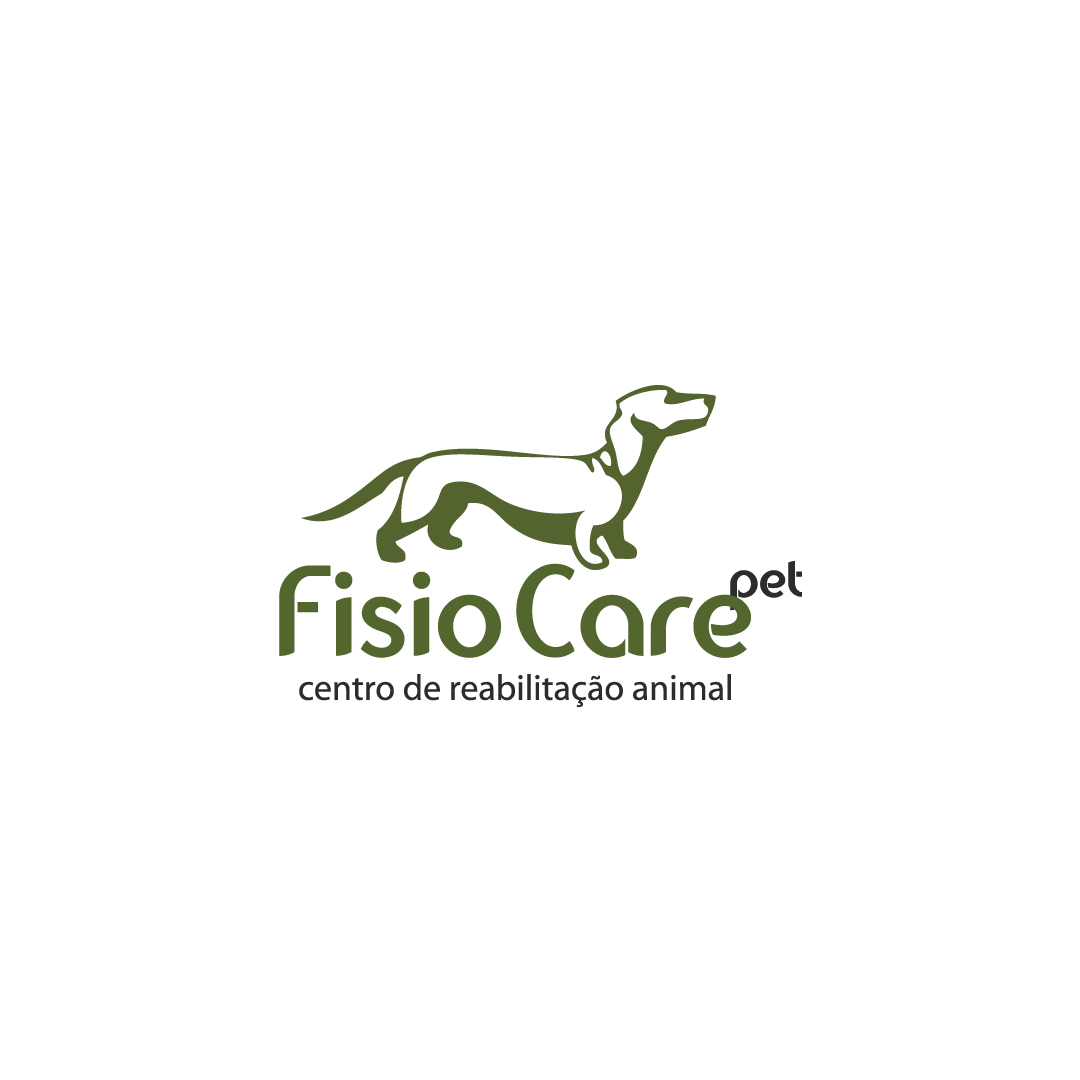 3º Congresso Internacional da Fisio Care Pet
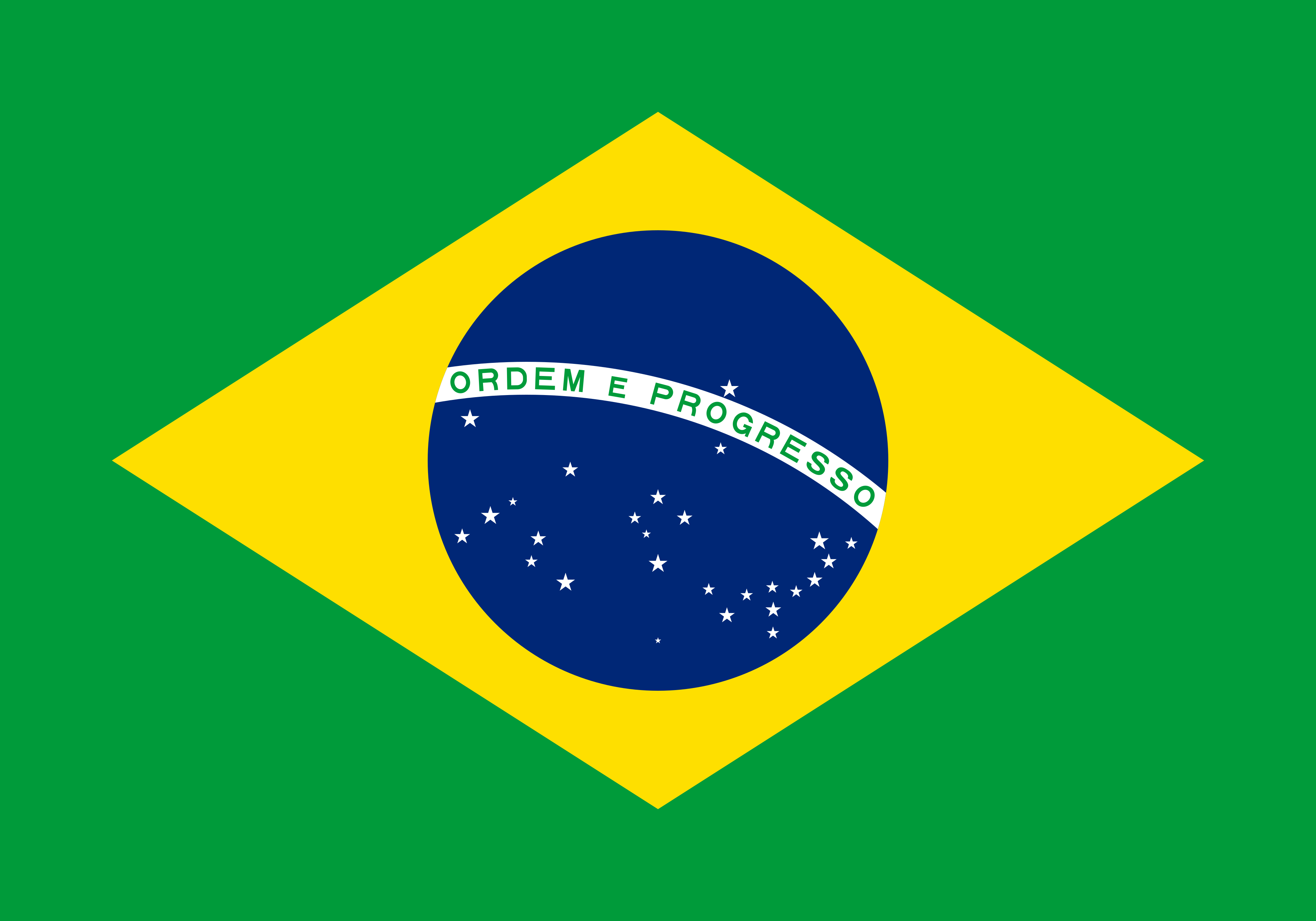 Palestrante: Prof. Ms. Esp. Flávia Vassalo
Mestrado em Biotecnologia Animal pela UNESP Botucatu
Especialização em Fisioterapia e Acupuntura pelo Instituto Bioethicus
Coordenadora da pós graduação de Fisioterapia do Instituto Bioethicus
Conselheira da Associação Nacional de Fisioterapia Veterinária
Sócia proprietária da clínica Réhabiliter Vet

Palestra: Reabilitação de complicações pós-operatórias de luxação de patela
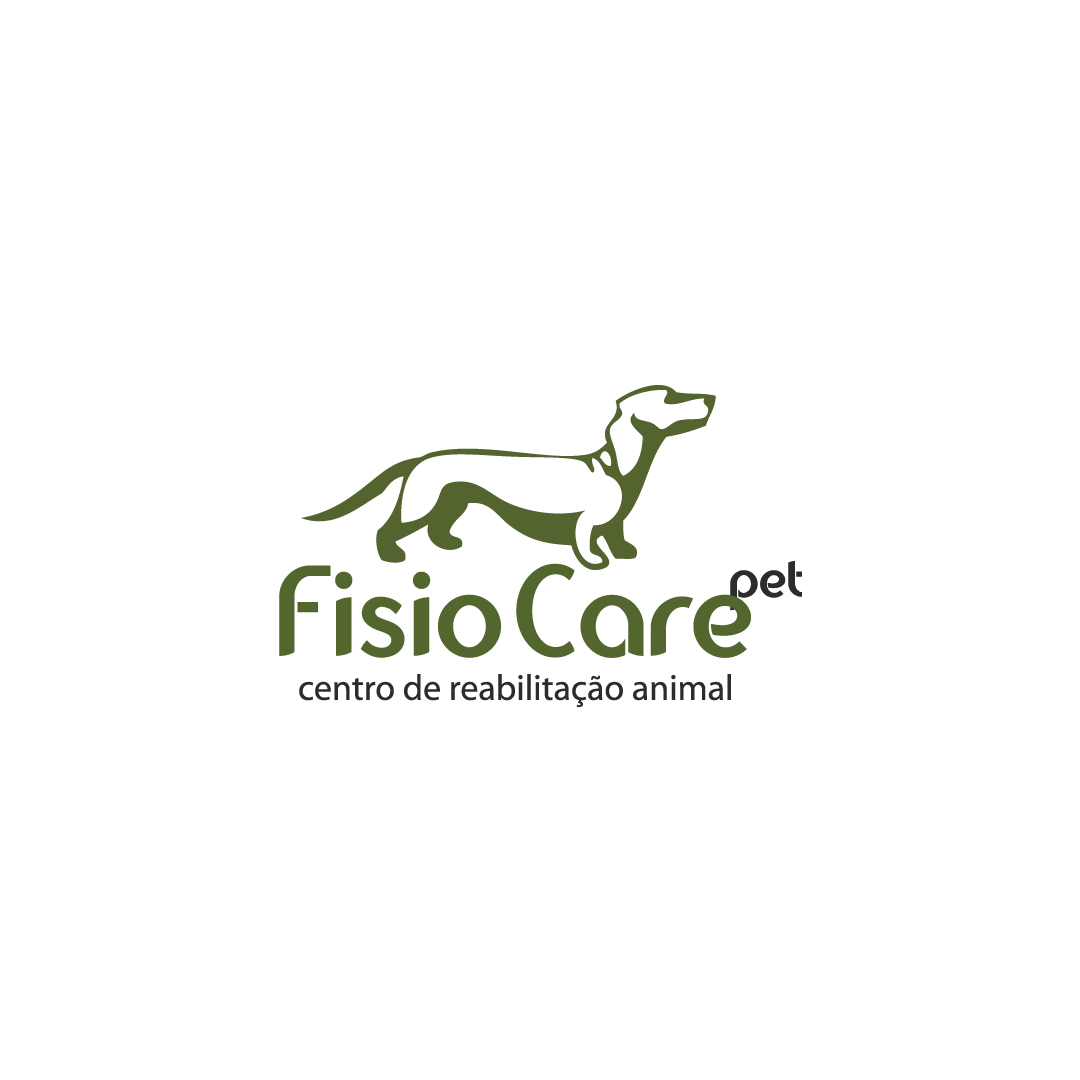 3º Congresso Internacional da Fisio Care Pet
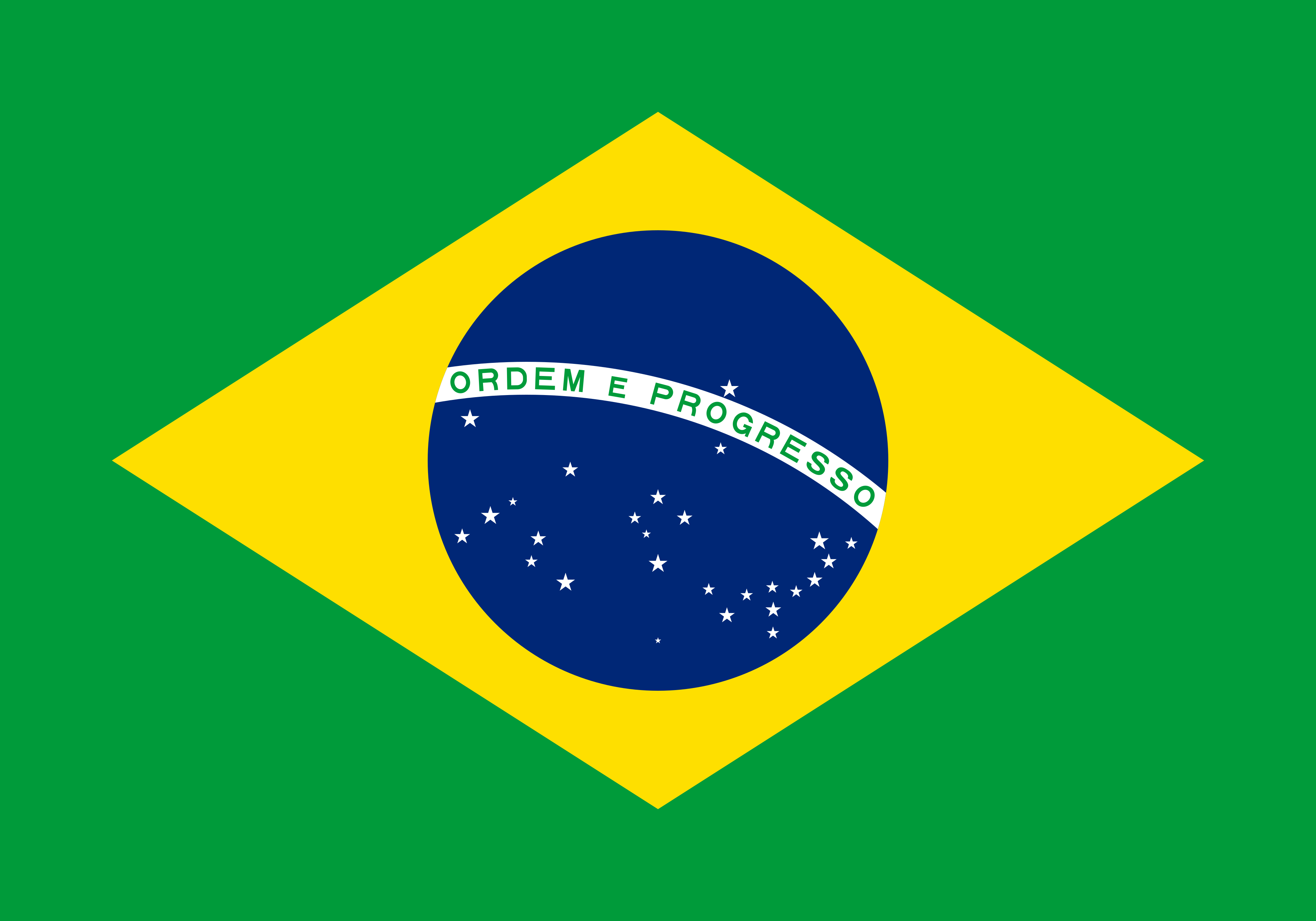 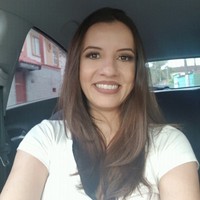 Palestrante: Prof. Ms. Esp. Renata Tesser
Médica Veterinária responsável pelo serviço de fisioterapia e acupuntura da Anhembi-Morumbi (UAM)
Especialização em Acupuntura Veterinária pelo Instituto Bioethicus
Especialização em Fisioterapia Veterinária pelo Instituto Bioethiucs
Mestre em Hospitalidade pela UAM
Professora de Reabilitação Animal da UAM

Palestra: Reabilitação de complicações pós-operatórias de quadril
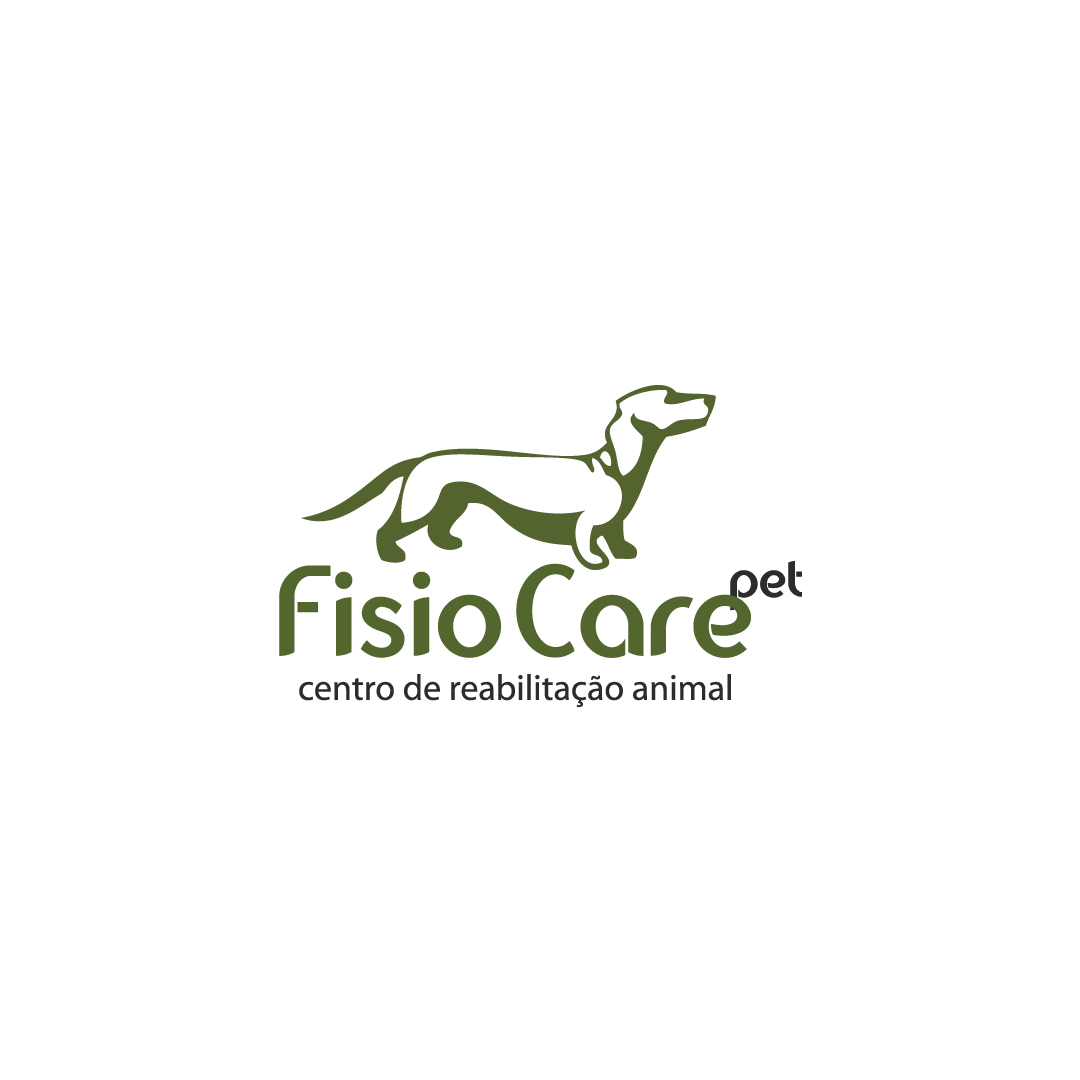 3º Congresso Internacional da Fisio Care Pet
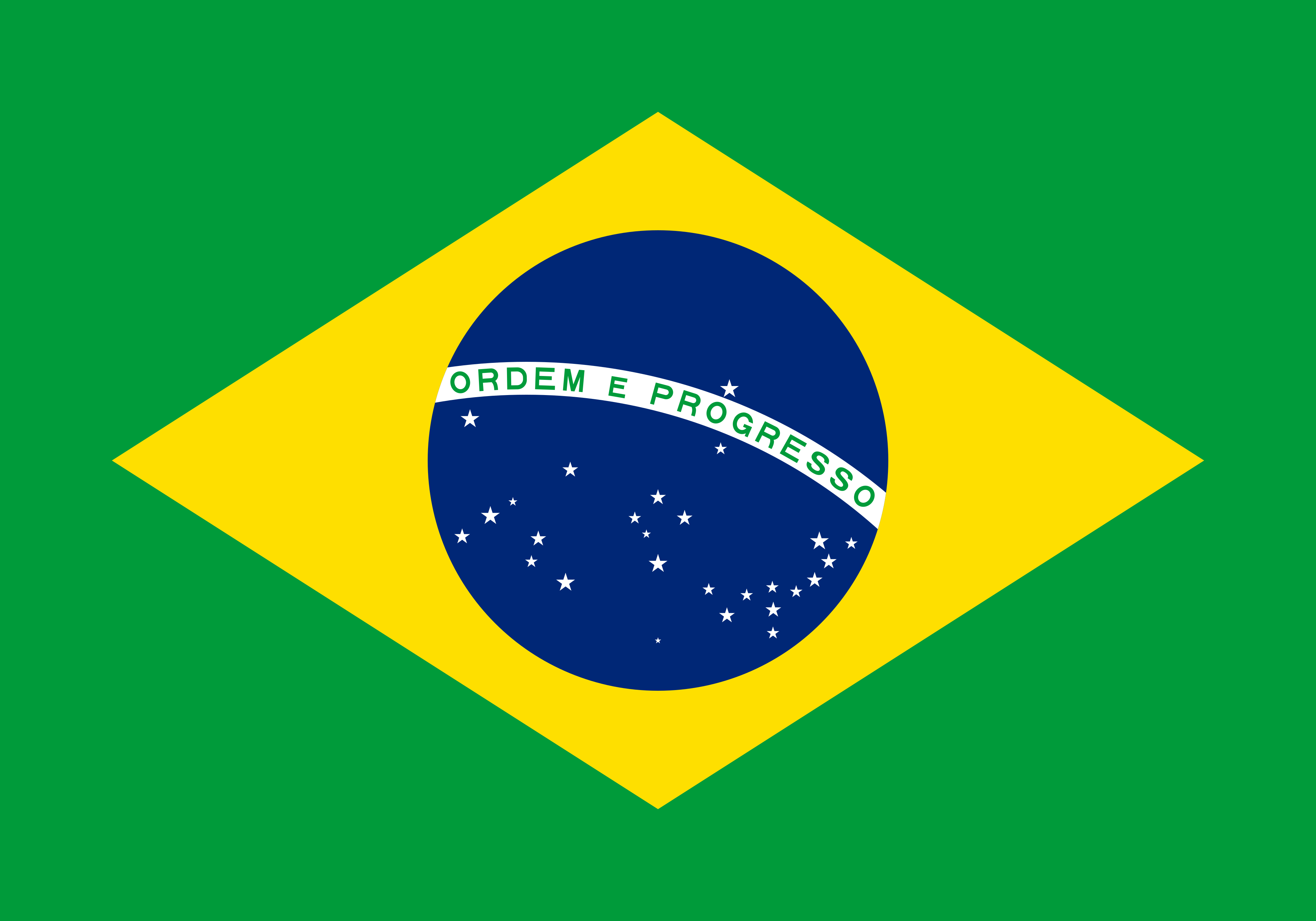 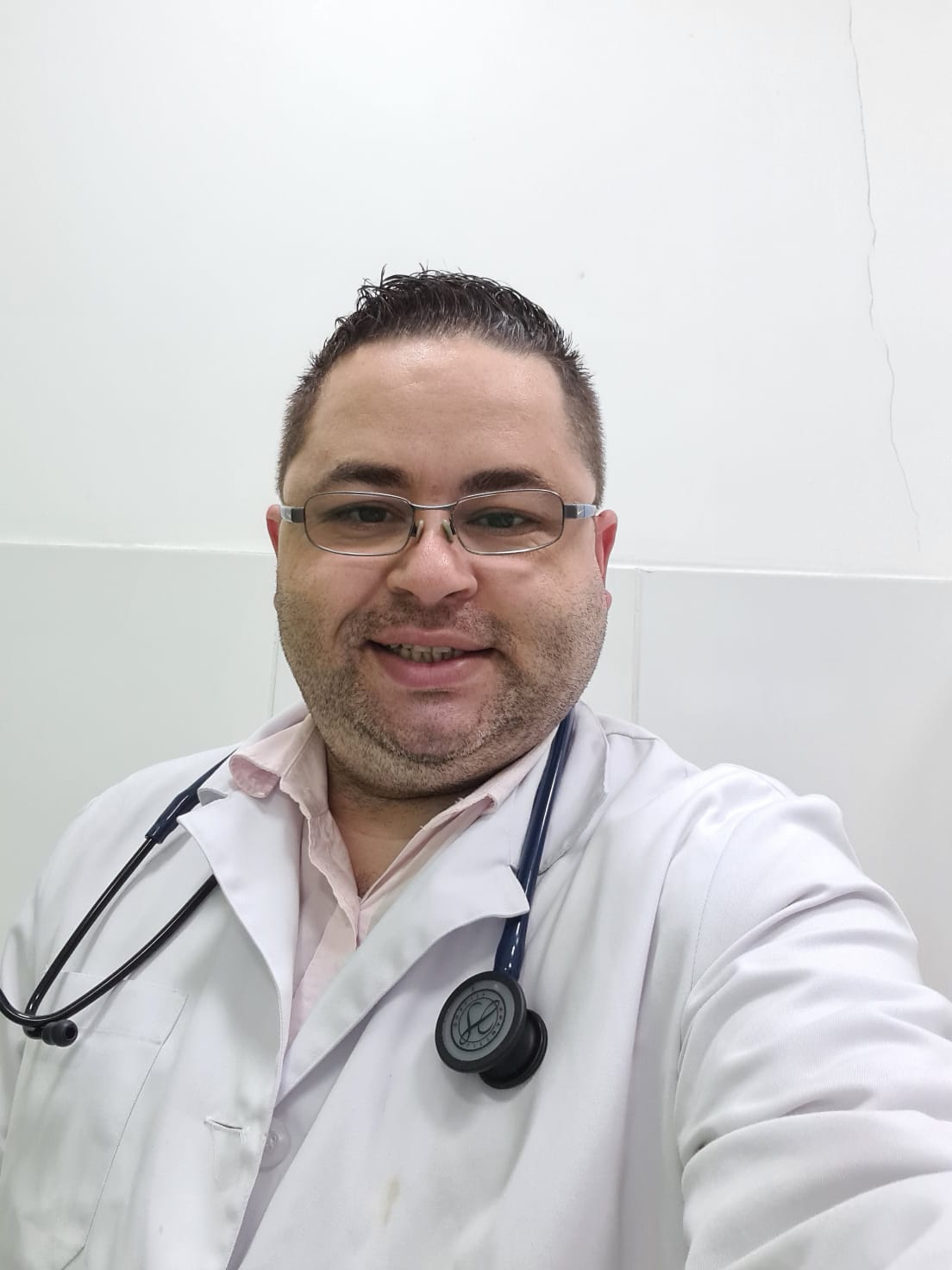 Palestrante: Prof. Esp. Roberto Siqueira
Especialista em clínica médica de pequenos
 animais pela (UNISA)
Formação em neurologia de pequenos animais pelo Instituto Fisio Care e especialista em neurologia clínica e intensiva pelo Albert Einstein. 
Sócio fundador e membro da diretoria da Abo3vetMembro da ABNV (Associação Brasileira de Neurologia Veterinária) Membro da ISCO3 
Co-autor da declaração de Madri 2020 de ozonioterapia veterinária.  
Palestra: Tratamento integrativo na reabilitação 
das sequelas de cinomose
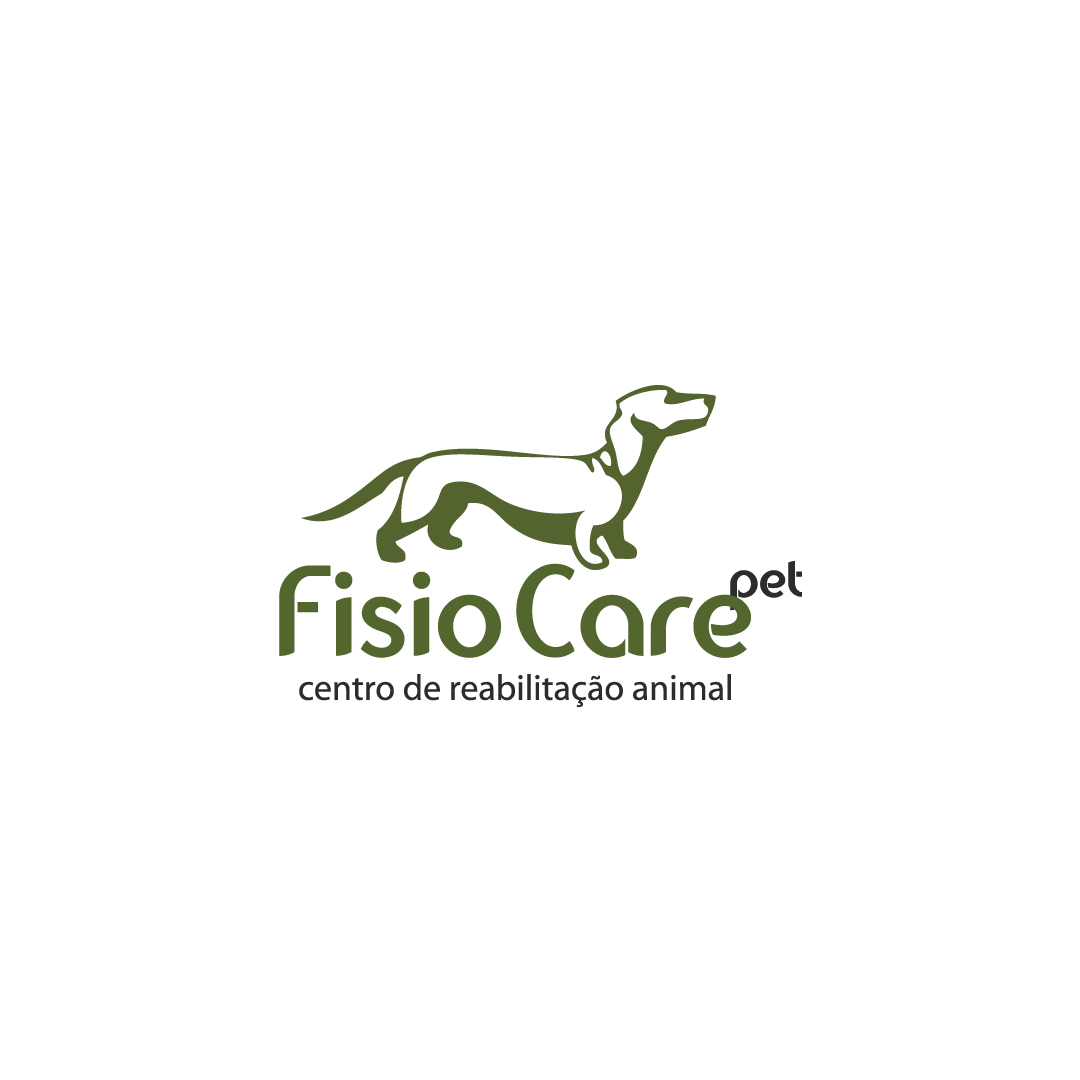 3º Congresso Internacional da Fisio Care Pet
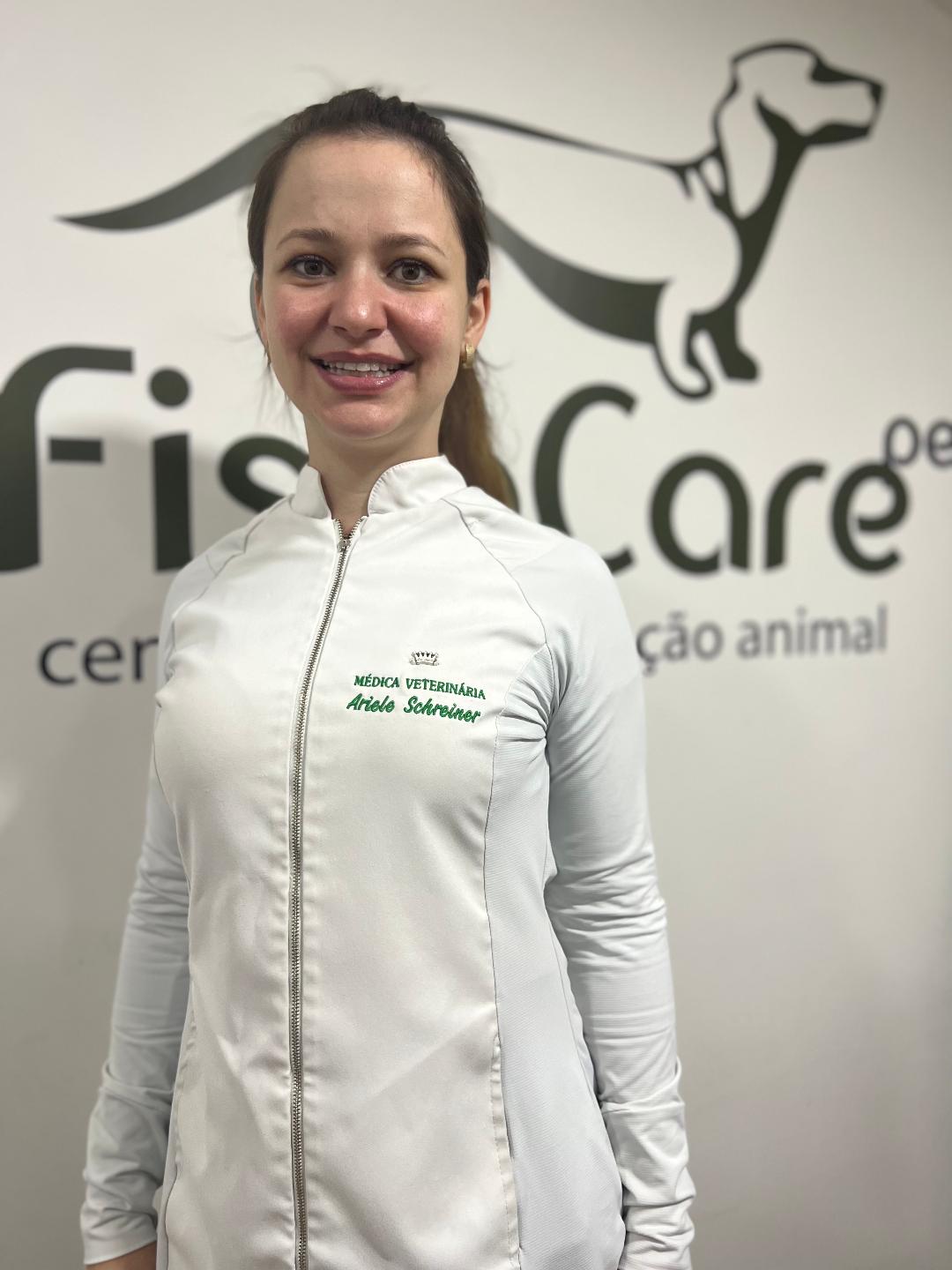 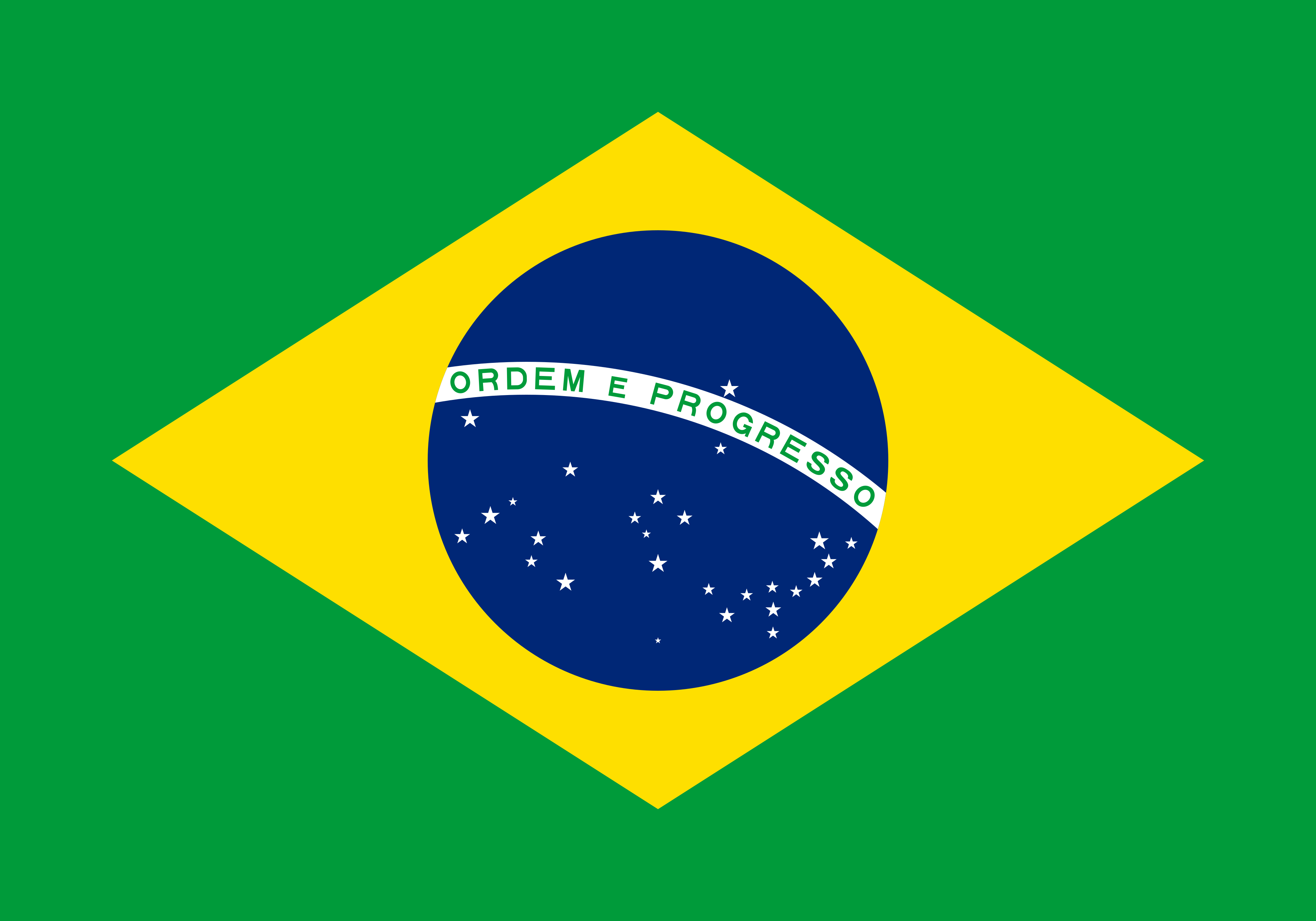 Palestrante: Prof. Esp. Ariele Schreiner
Formação em Fisioterapia, Ortopedia e 
Ozonioterapia
Pós-graduada em Acupuntura Veterinária
Pós-graduanda em Neurologia Veterinária UFAPE
Certificada em Fisioterapia Veterinária pela Fisio Care Pet
Responsável pelo treinamento técnico dos franqueados Fisio Care Pet
Responsável pelas unidades Sede e Jardins


Palestra: Me indicaram como hérnia de disco mas não era. Discussão sobre diagnóstico e protocolos
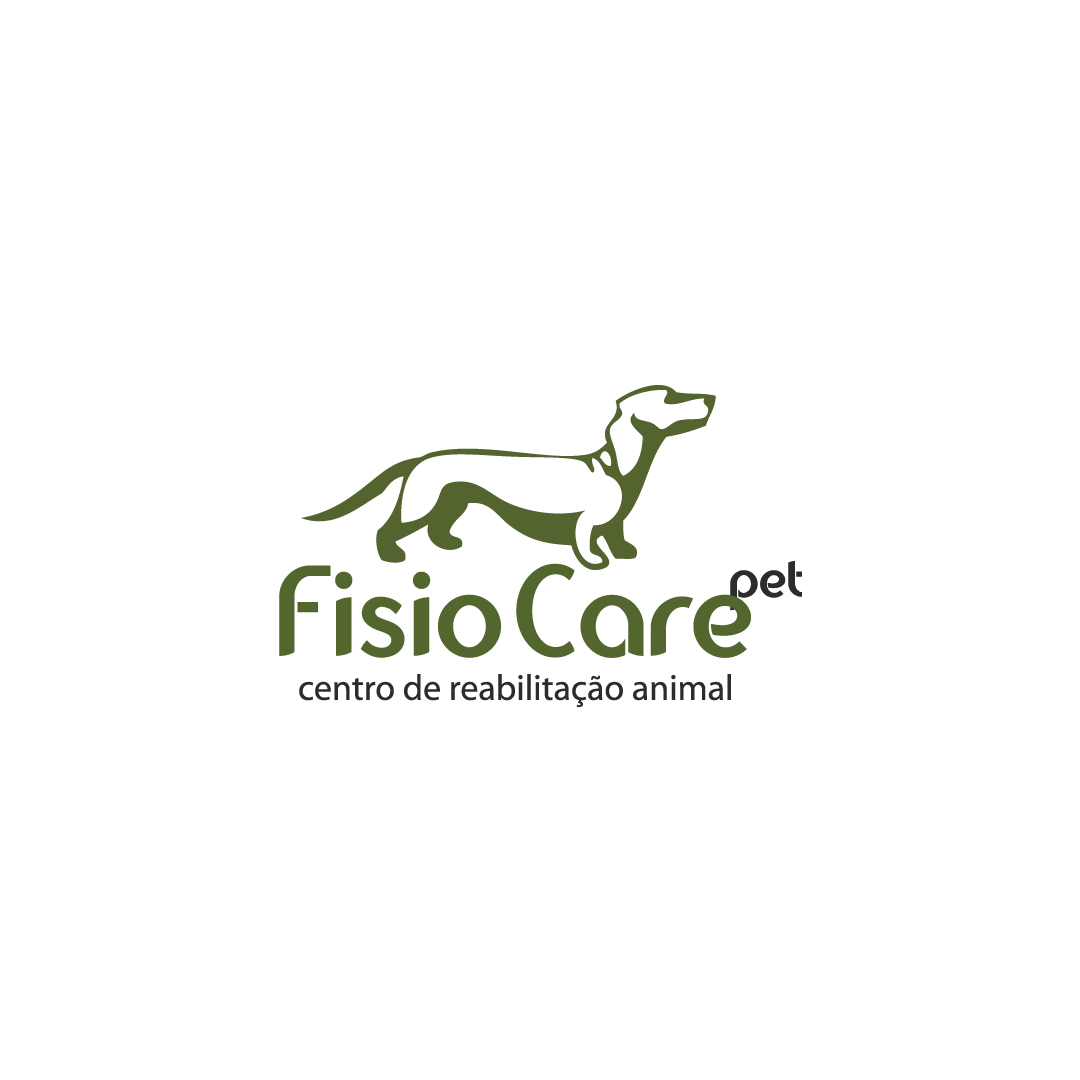 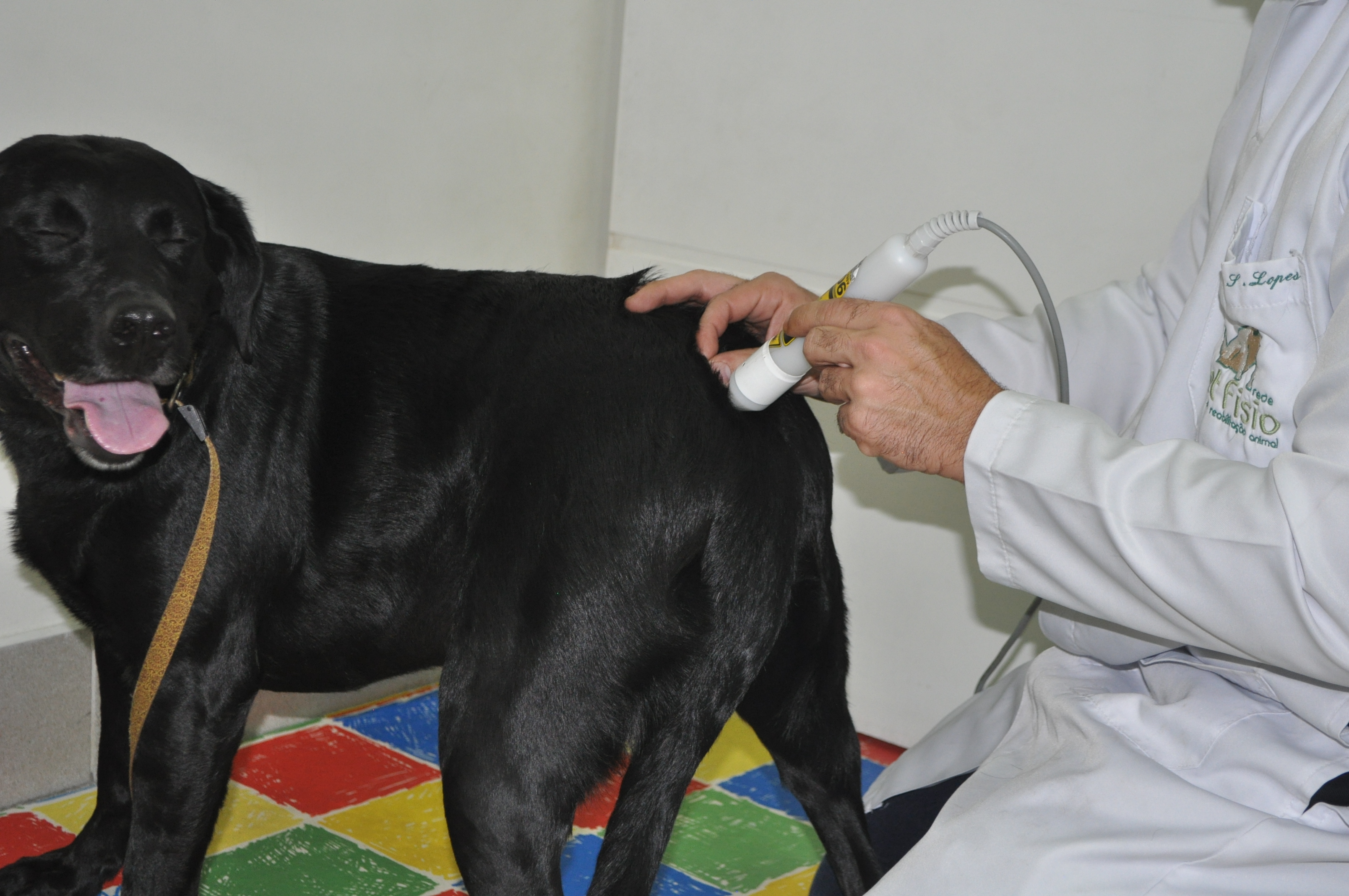 Valor promocional de lançamentoR$450,00 Somente para os 100 primeiros inscritos
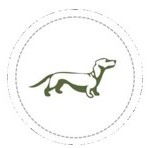 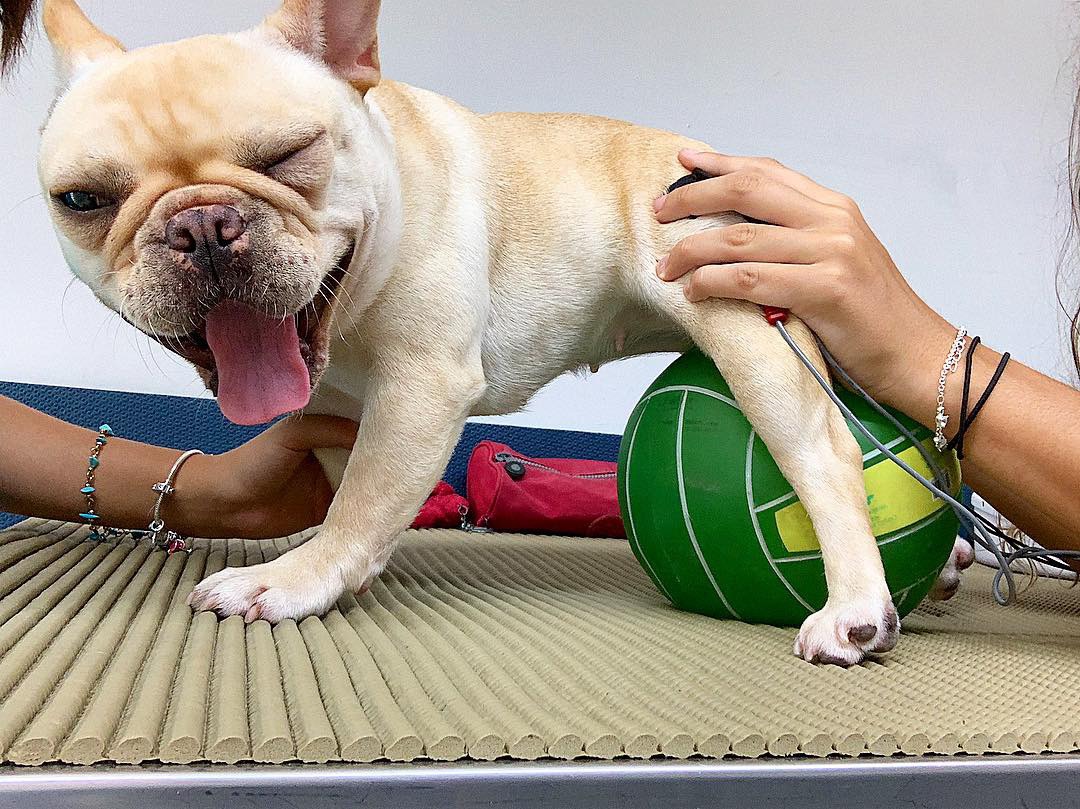 Inscreva-se  agora mesmo: fisiocarepet.com.br/cursos/ Garanta sua participação no maior congresso de fisiatria em pequenos animais da história.
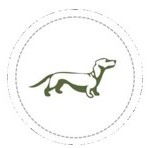 Realização
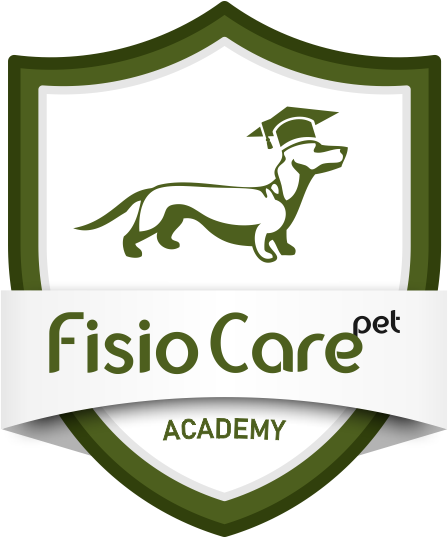 Apoio
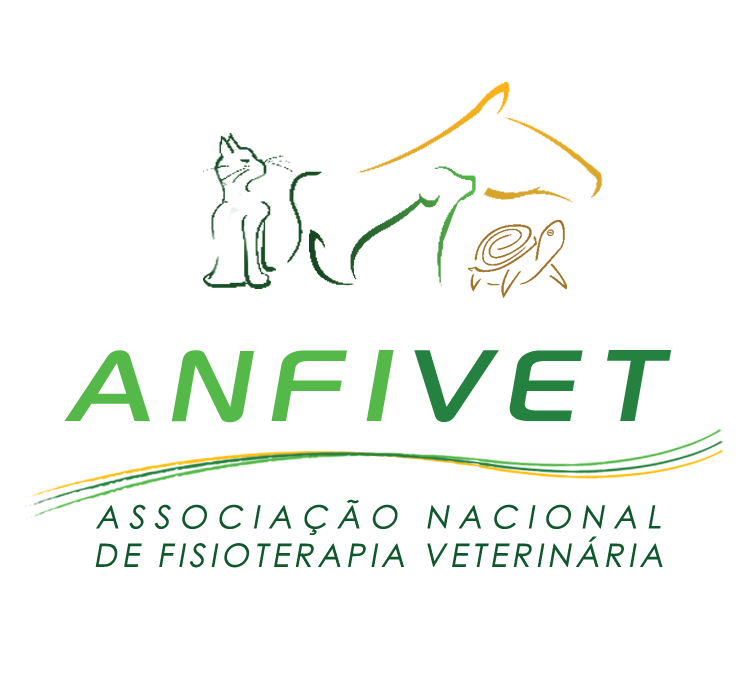 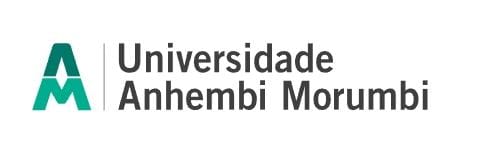 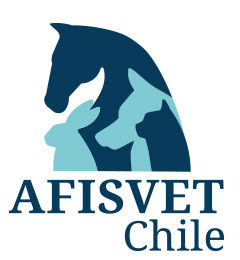 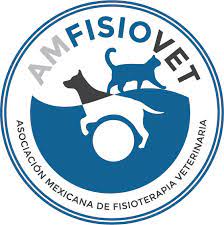 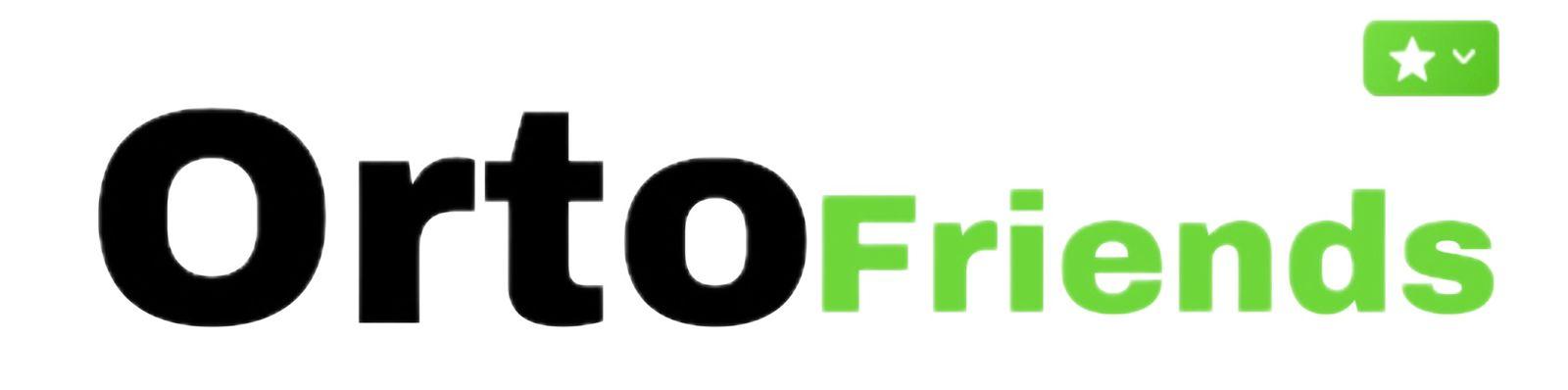 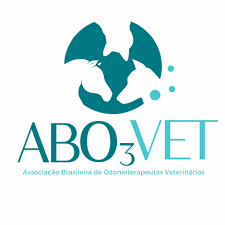 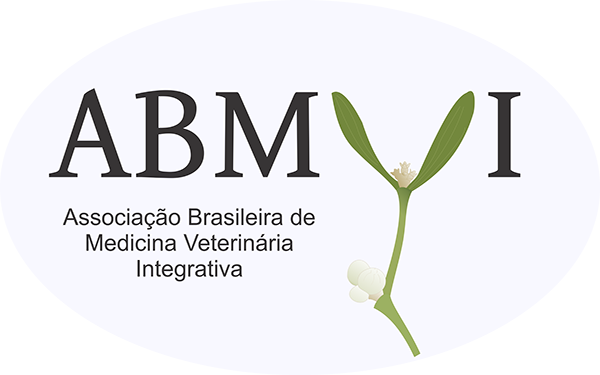 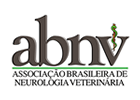 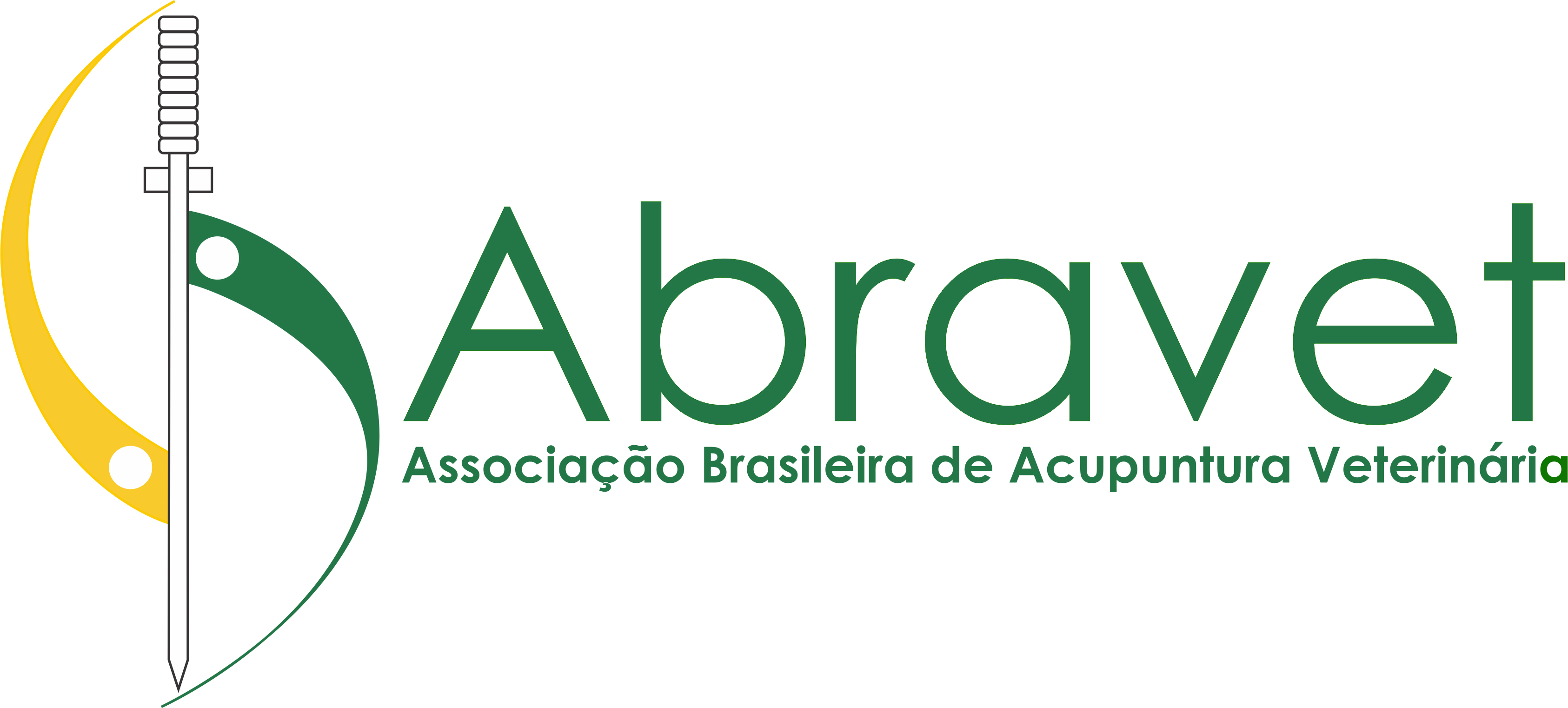 Patrocinadores Diamante
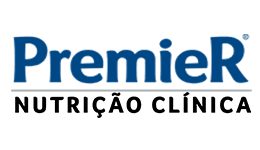 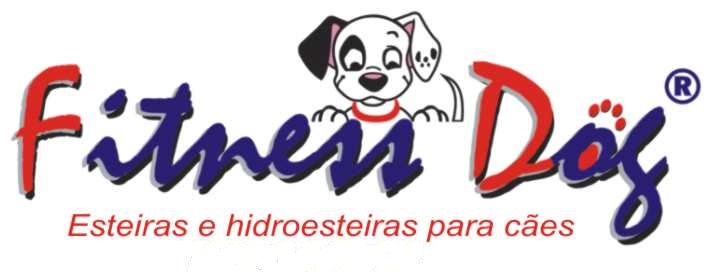 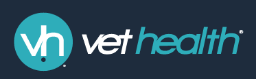 Patrocinadores Ouro
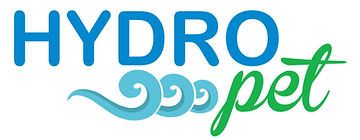 Dúvidas?Estamos aqui para te ajudar.
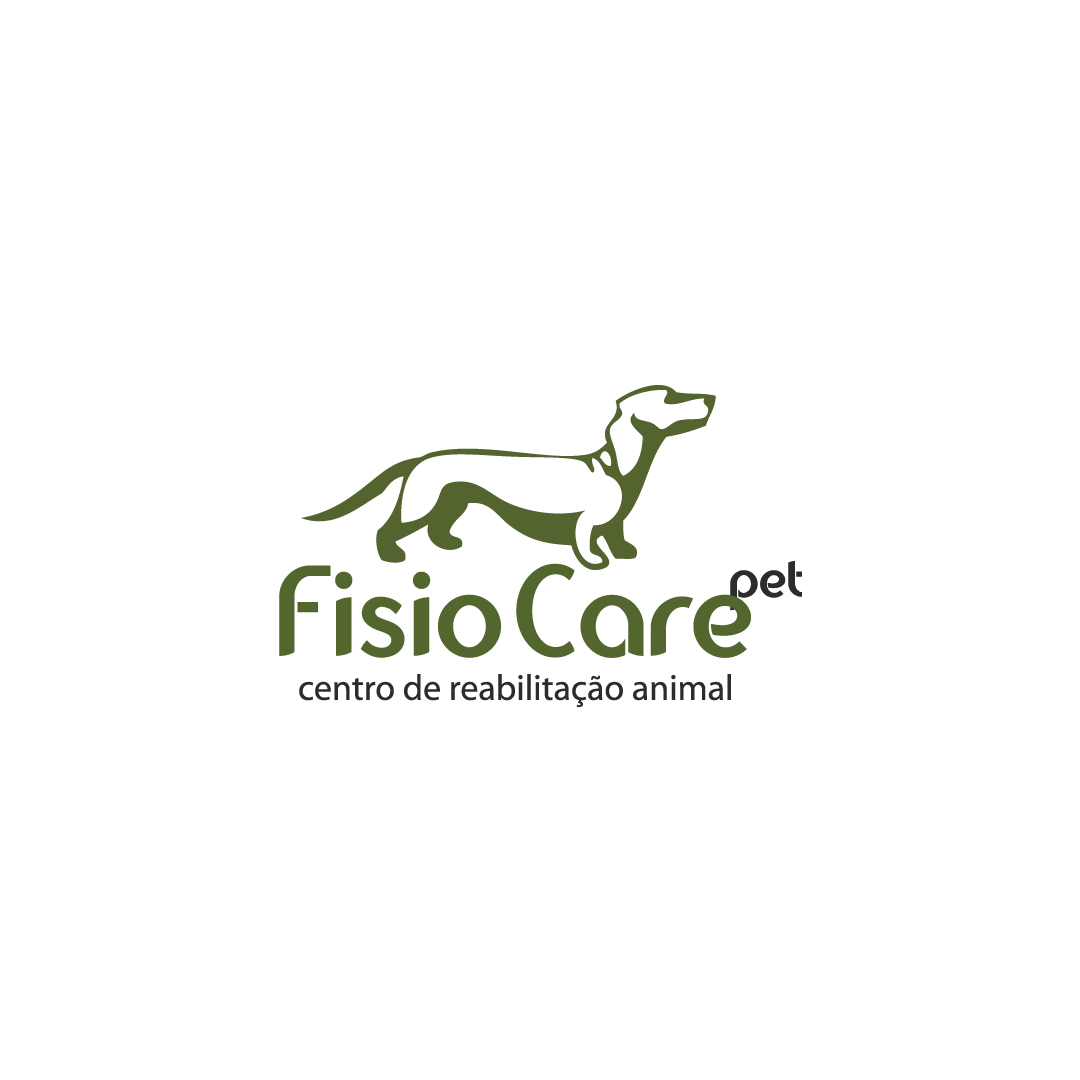